Chuẩn bị
Thứ … wgàǀ … κánƑ … wăm 2022
TǨn:
Bảng ηân 4, bảng εia 4 (tiết 2)
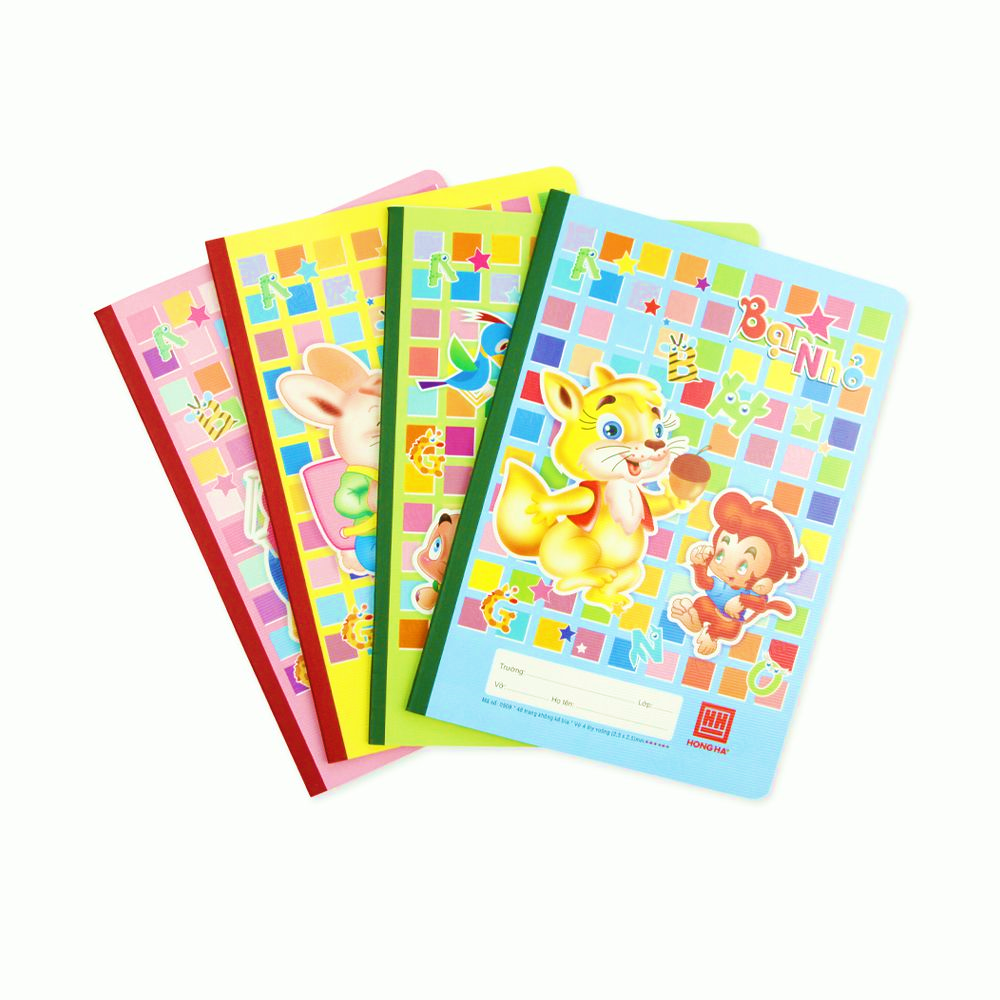 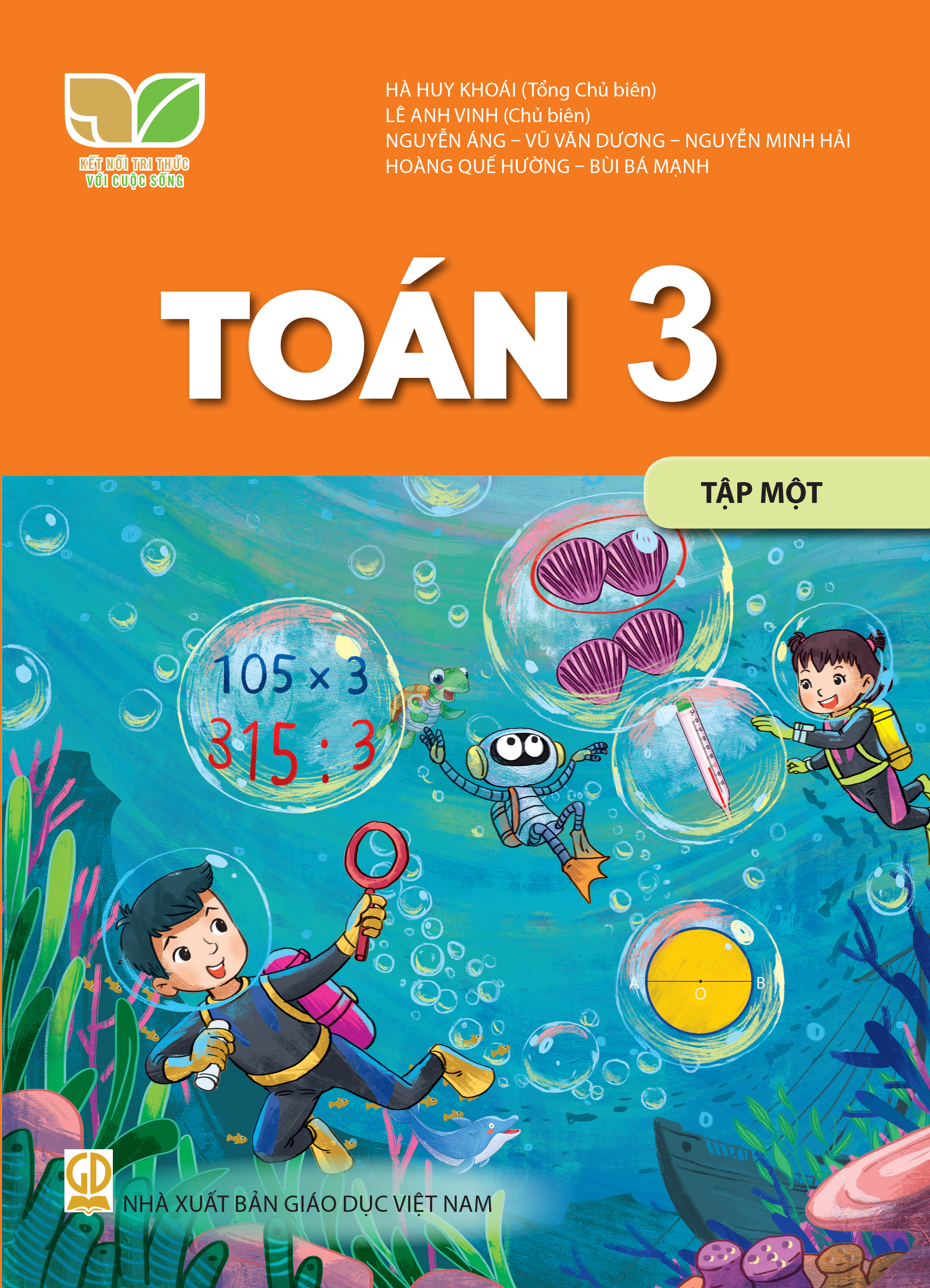 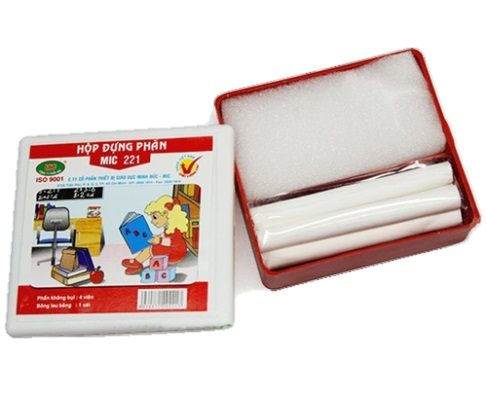 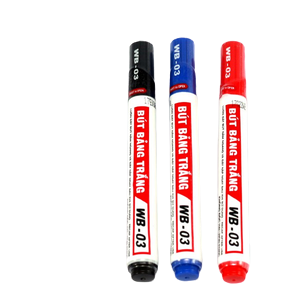 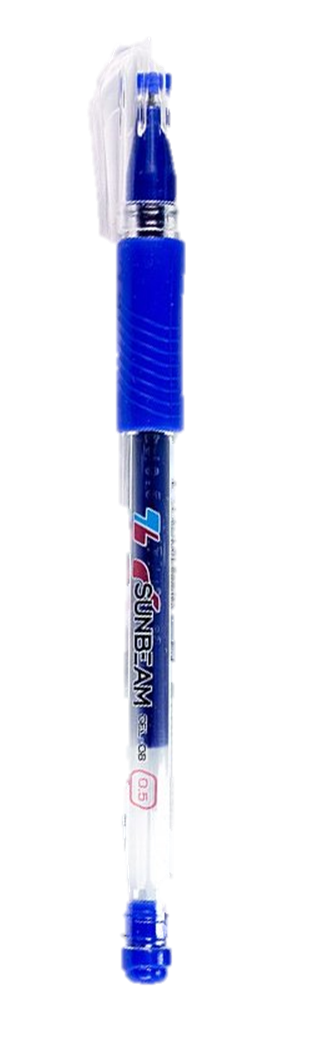 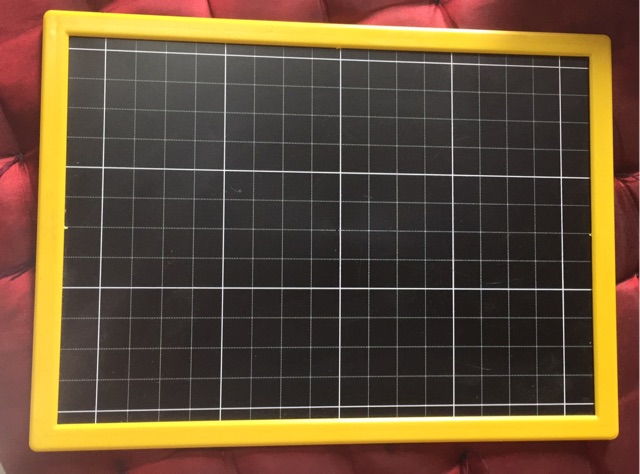 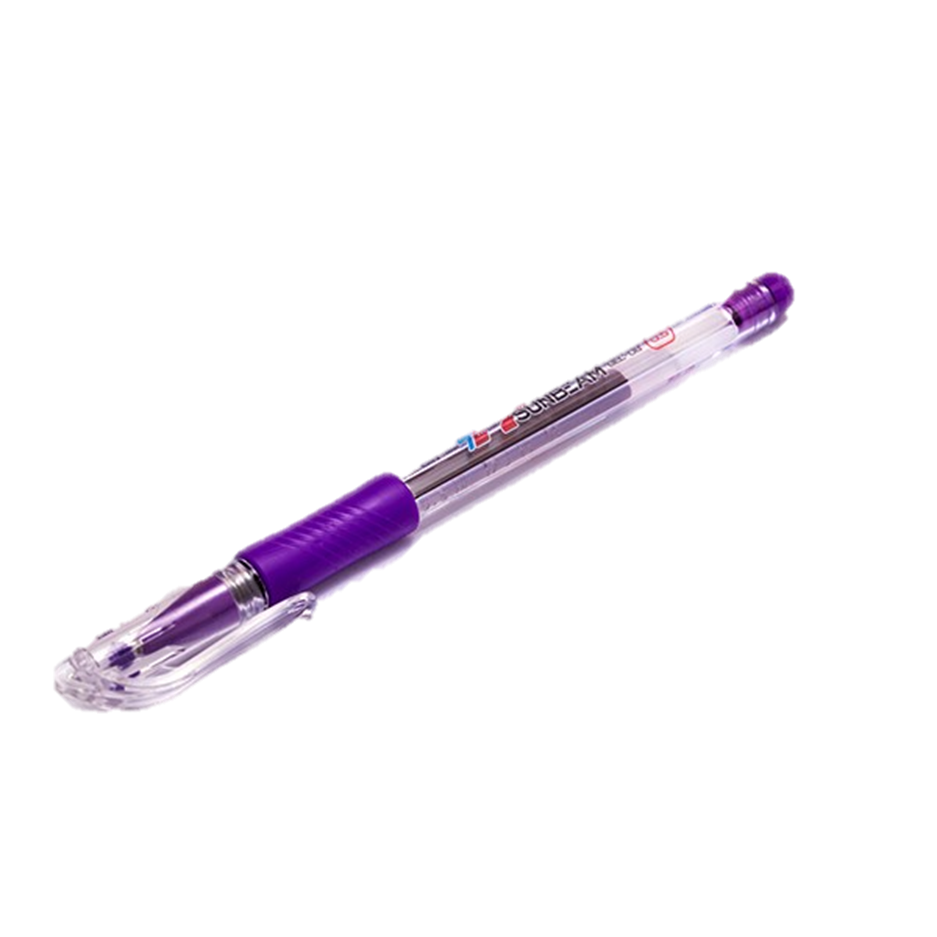 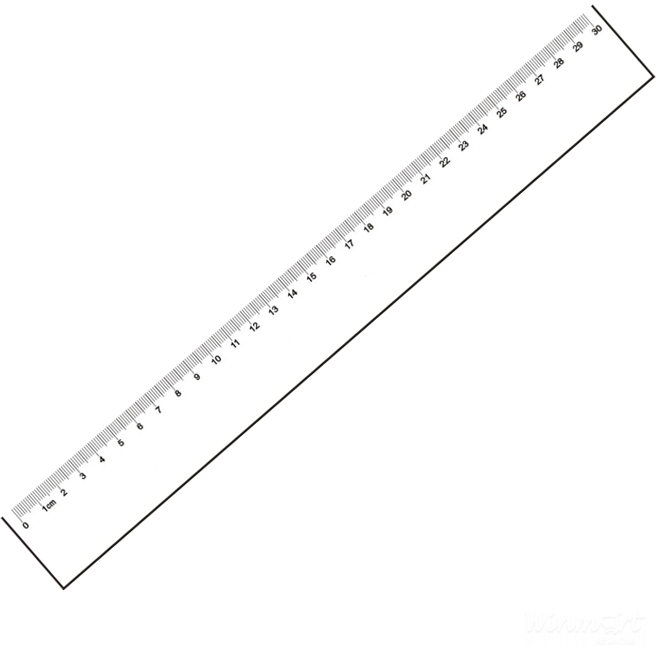 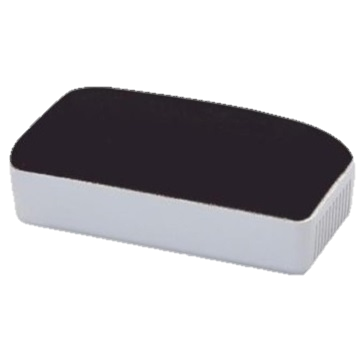 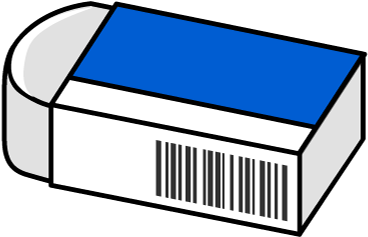 [Speaker Notes: Thầy cô thay thứ ngày vào sao cho phù hợp nhé!]
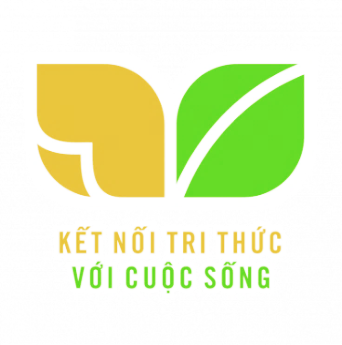 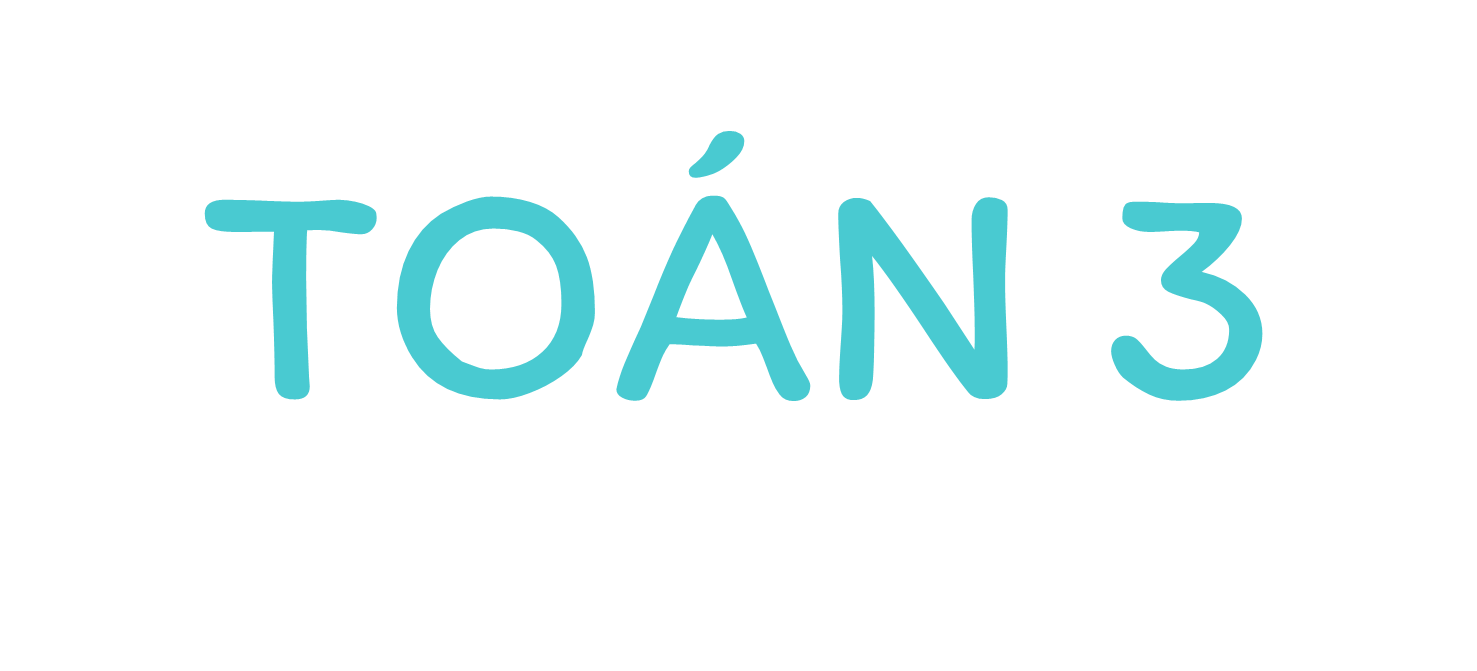 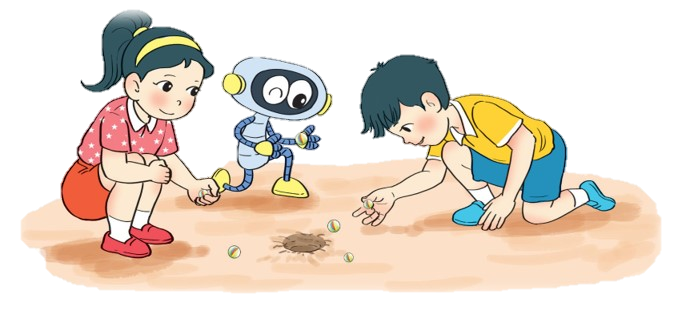 TOÁN 3
[Speaker Notes: Tác giả bộ ppt Toán + Tiếng Việt các lớp 1, 2, 3: Phan Thị Linh – Đà Nẵng
Sđt lh: 0916.604.268
+ Zalo: 0916.604.268
+ Facebook cá nhân: https://www.facebook.com/nhilinh.phan/
+ Nhóm chia sẻ tài liệu: https://www.facebook.com/groups/443096903751589
Hãy liên hệ chính chủ sản phẩm để được hỗ trợ và đồng hành trong suốt năm học nhé!]
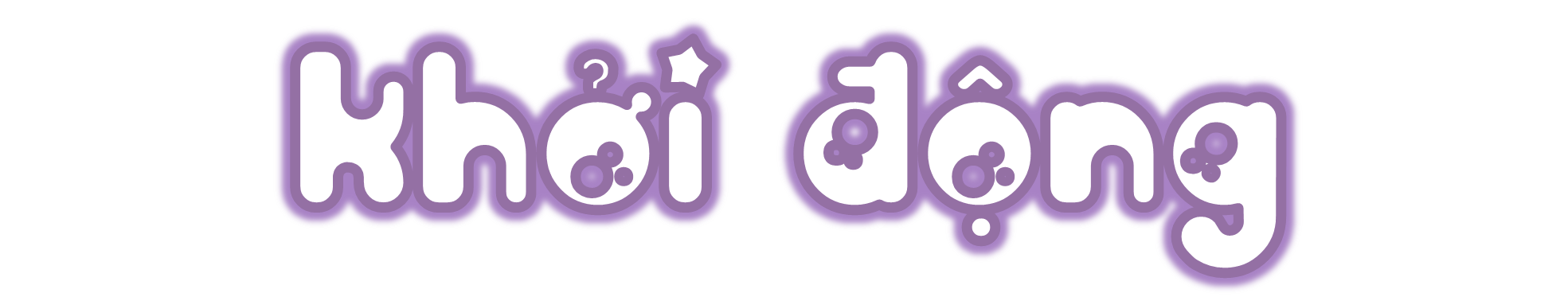 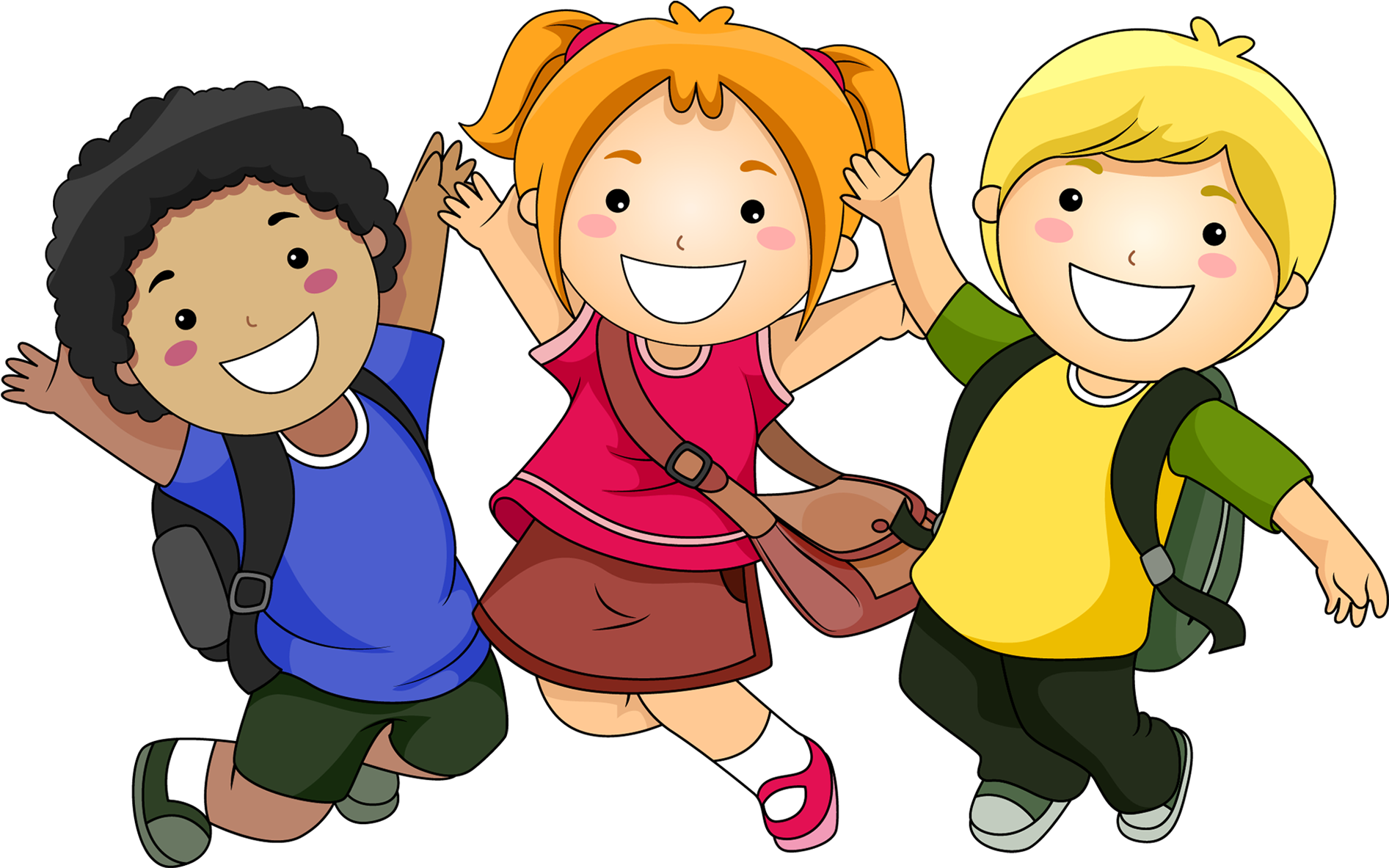 [Speaker Notes: GV linh hoạt phần khởi động có/không vì có những bài dài nên khởi động là dạy cháy giờ ạ


Tác giả bộ ppt Toán + Tiếng Việt các lớp 1, 2, 3: Phan Thị Linh – Đà Nẵng
Sđt lh: 0916.604.268
+ Zalo: 0916.604.268
+ Facebook cá nhân: https://www.facebook.com/nhilinh.phan/
+ Nhóm chia sẻ tài liệu: https://www.facebook.com/groups/443096903751589
Hãy liên hệ chính chủ sản phẩm để được hỗ trợ và đồng hành trong suốt năm học nhé!]
Thử tài trí nhớ
[Speaker Notes: Gv hỏi và khai thác kiến thức]
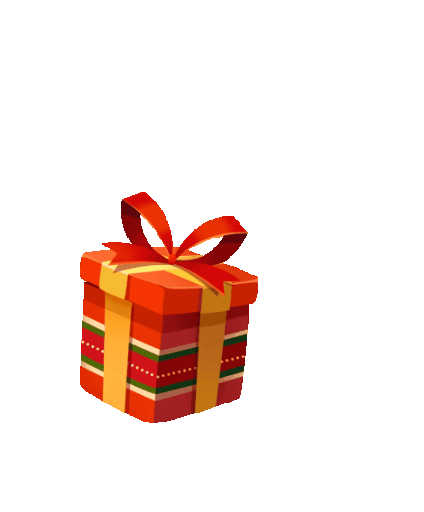 Chúc mừng các em đã khởi động xuất sắc!
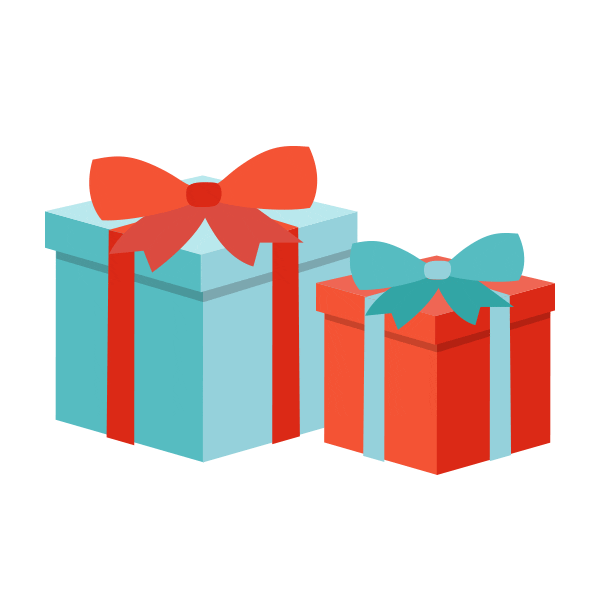 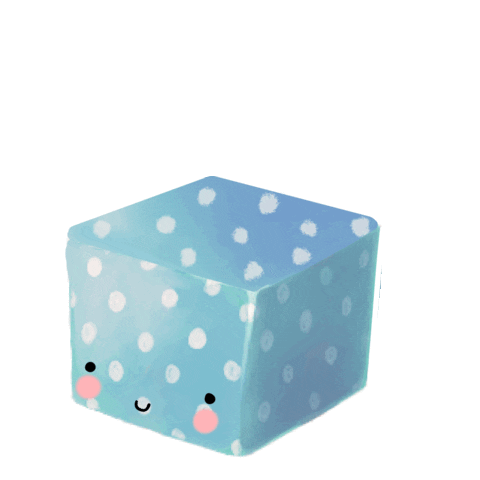 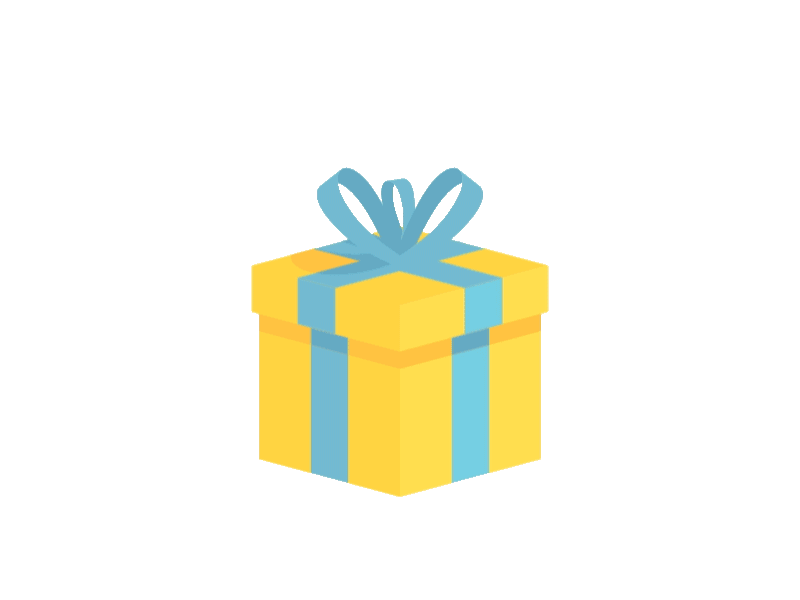 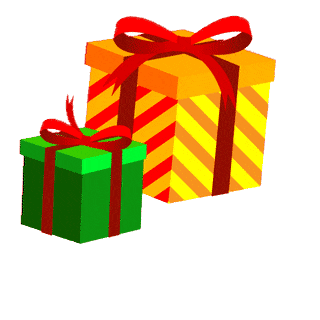 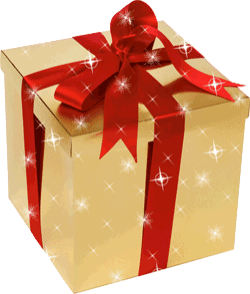 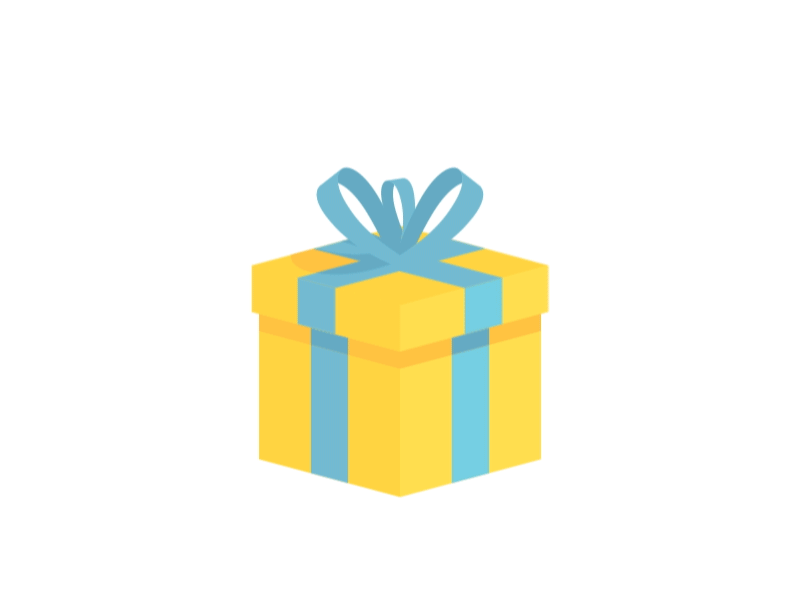 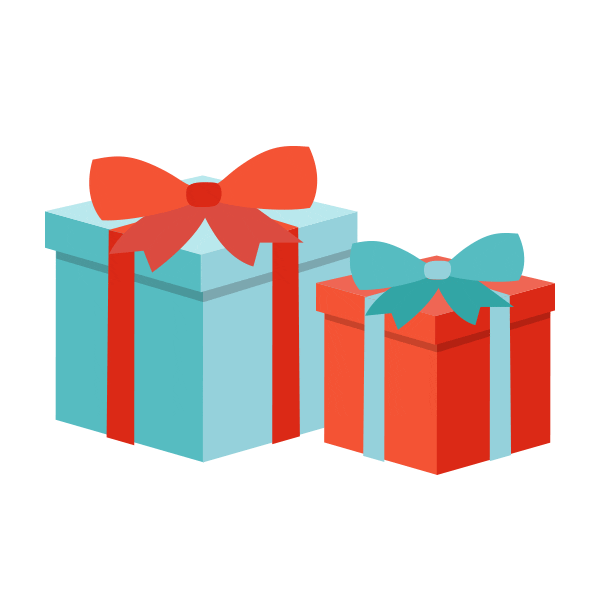 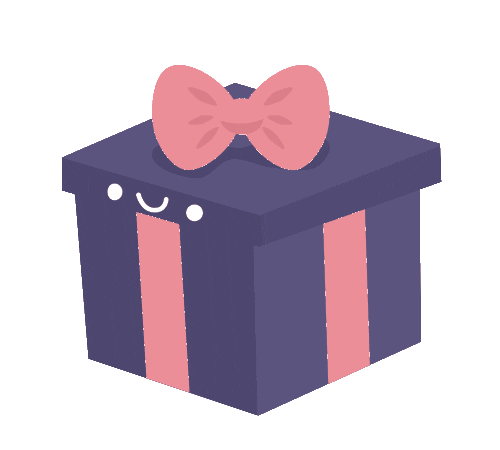 [Speaker Notes: GV tặng quà cho HS

Tác giả bộ ppt Toán + Tiếng Việt các lớp 1, 2, 3: Phan Thị Linh – Đà Nẵng
Sđt lh: 0916.604.268
+ Zalo: 0916.604.268
+ Facebook cá nhân: https://www.facebook.com/nhilinh.phan/
+ Nhóm chia sẻ tài liệu: https://www.facebook.com/groups/443096903751589
Hãy liên hệ chính chủ sản phẩm để được hỗ trợ và đồng hành trong suốt năm học nhé!]
CHỦ ĐỀ 1:
ÔN TẬP VÀ BỔ SUNG
BÀI 6:
BẢNG NHÂN 4, BẢNG CHIA 4
(tiết 2)
[Speaker Notes: Tác giả bộ ppt Toán + Tiếng Việt các lớp 1, 2, 3: Phan Thị Linh – Đà Nẵng
Sđt lh: 0916.604.268
+ Zalo: 0916.604.268
+ Facebook cá nhân: https://www.facebook.com/nhilinh.phan/
+ Nhóm chia sẻ tài liệu: https://www.facebook.com/groups/443096903751589
Hãy liên hệ chính chủ sản phẩm để được hỗ trợ và đồng hành trong suốt năm học nhé!]
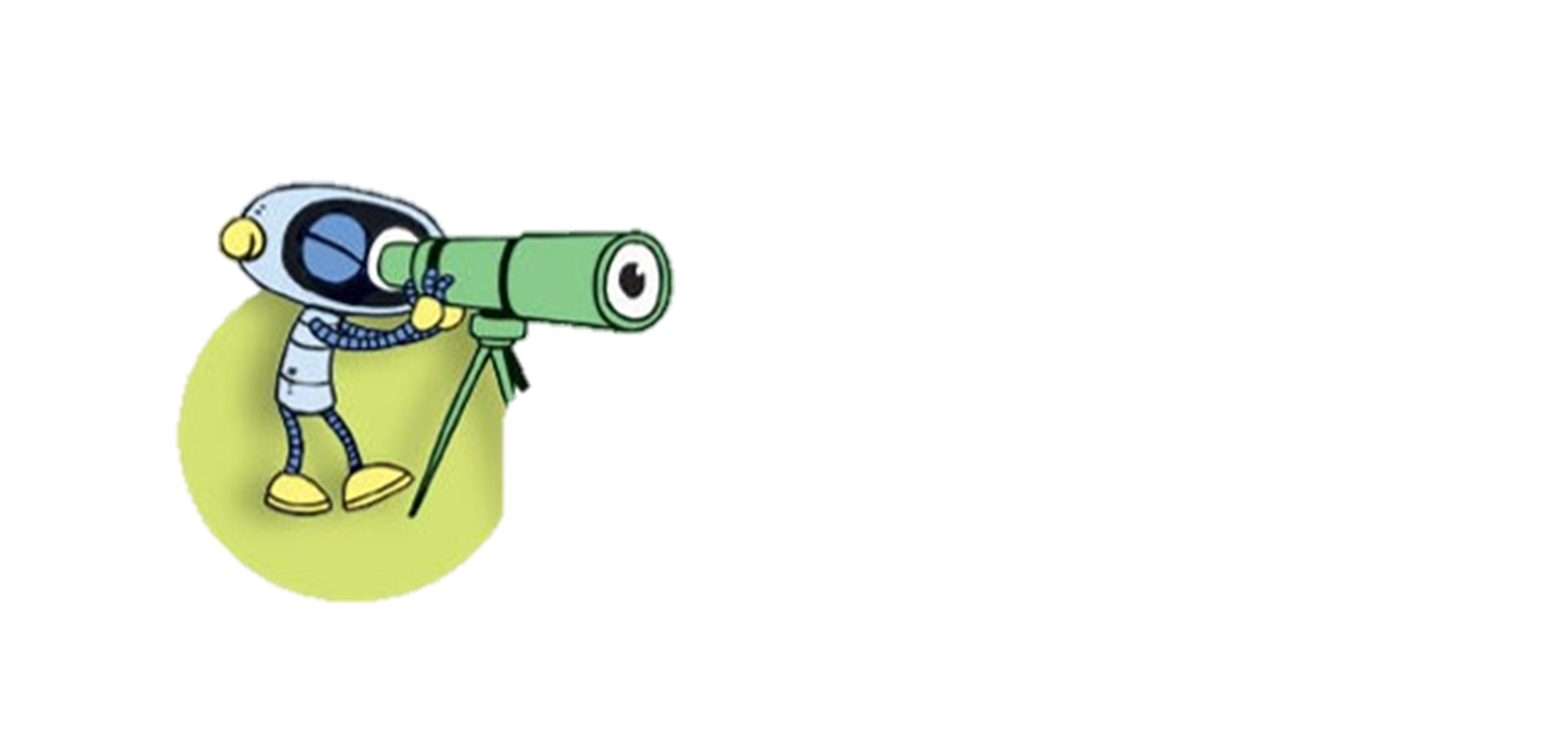 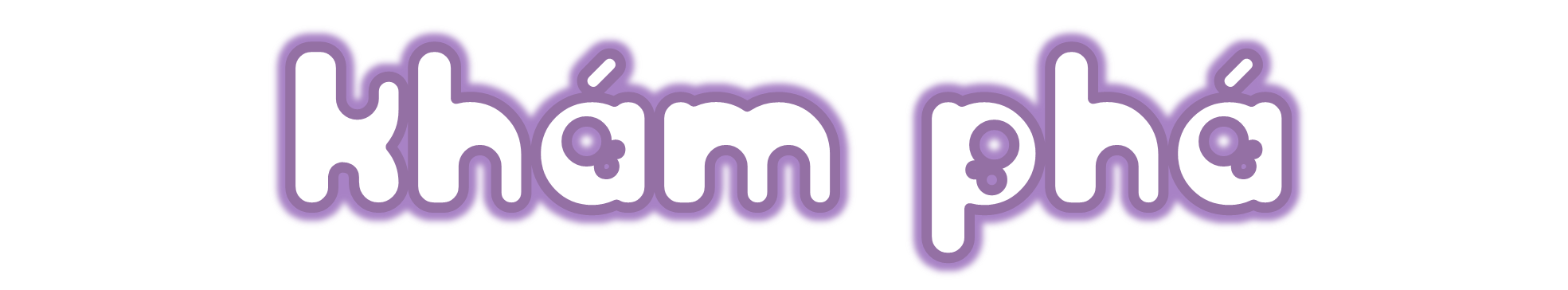 Trang 20
[Speaker Notes: Tác giả bộ ppt Toán + Tiếng Việt các lớp 1, 2, 3: Phan Thị Linh – Đà Nẵng
Sđt lh: 0916.604.268
+ Zalo: 0916.604.268
+ Facebook cá nhân: https://www.facebook.com/nhilinh.phan/
+ Nhóm chia sẻ tài liệu: https://www.facebook.com/groups/443096903751589
Hãy liên hệ chính chủ sản phẩm để được hỗ trợ và đồng hành trong suốt năm học nhé!]
Bảng chia 4
a)
4 x 6 = 24
24 : 4 = 6
[Speaker Notes: Gv hỏi và khai thác kiến thức]
Bảng chia 4
b) Từ bảng nhân 4, hoàn thành bảng chia 4
?
?
?
?
?
?
?
?
?
?
[Speaker Notes: Gv hỏi và khai thác kiến thức]
Thử tài trí nhớ
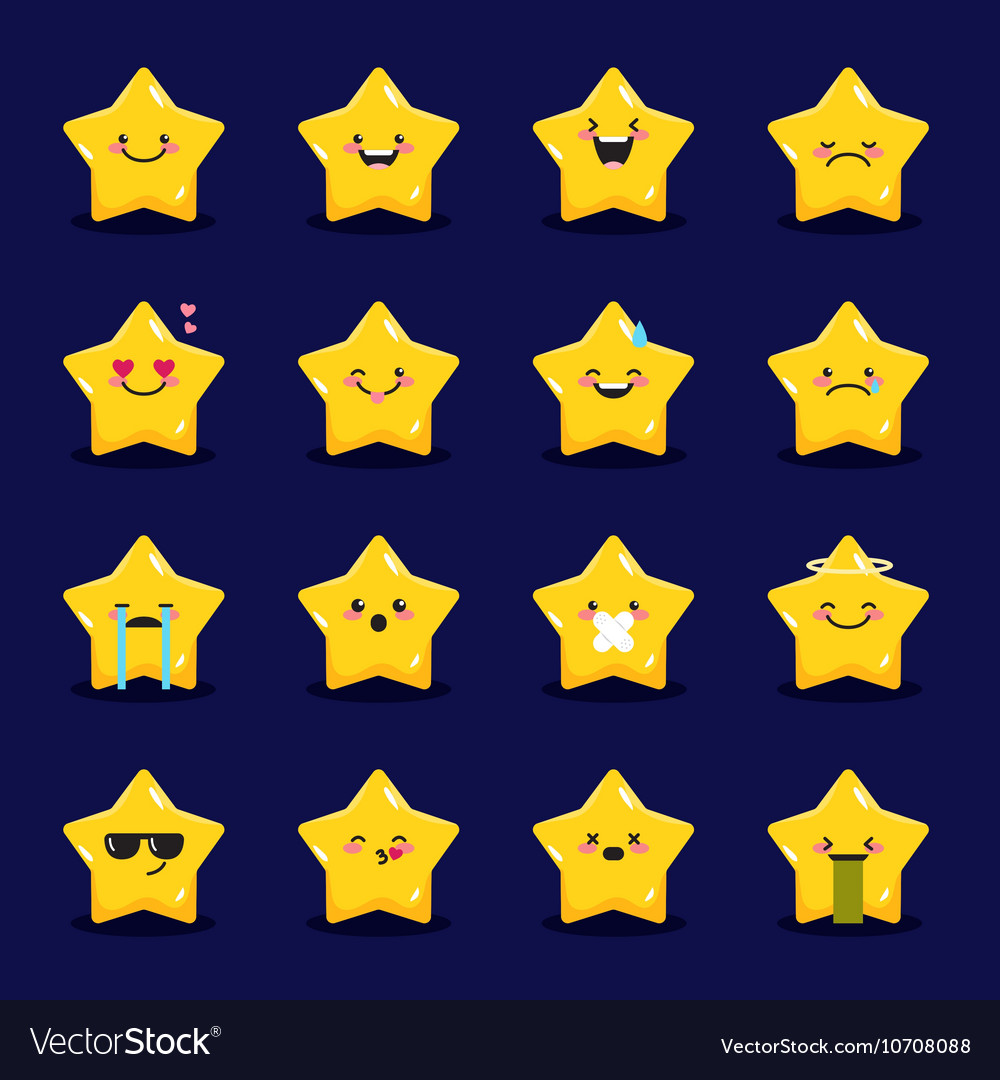 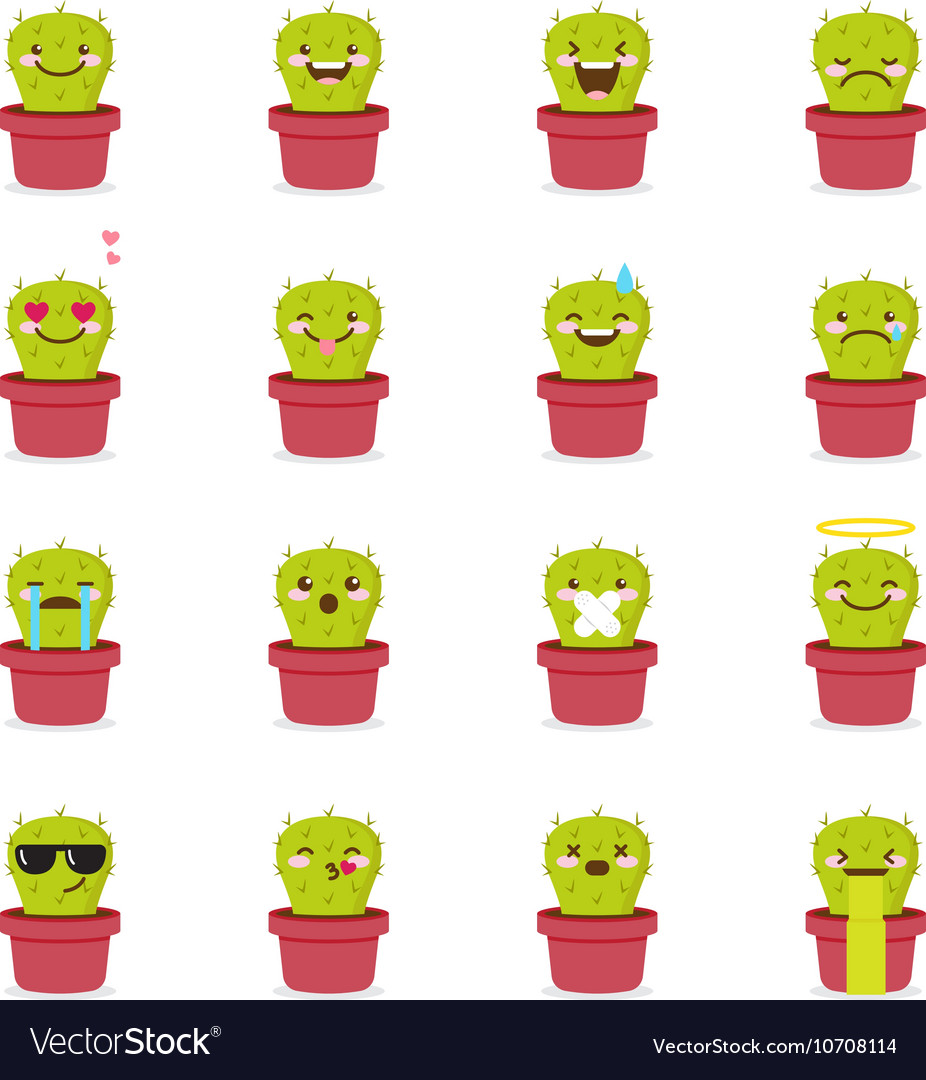 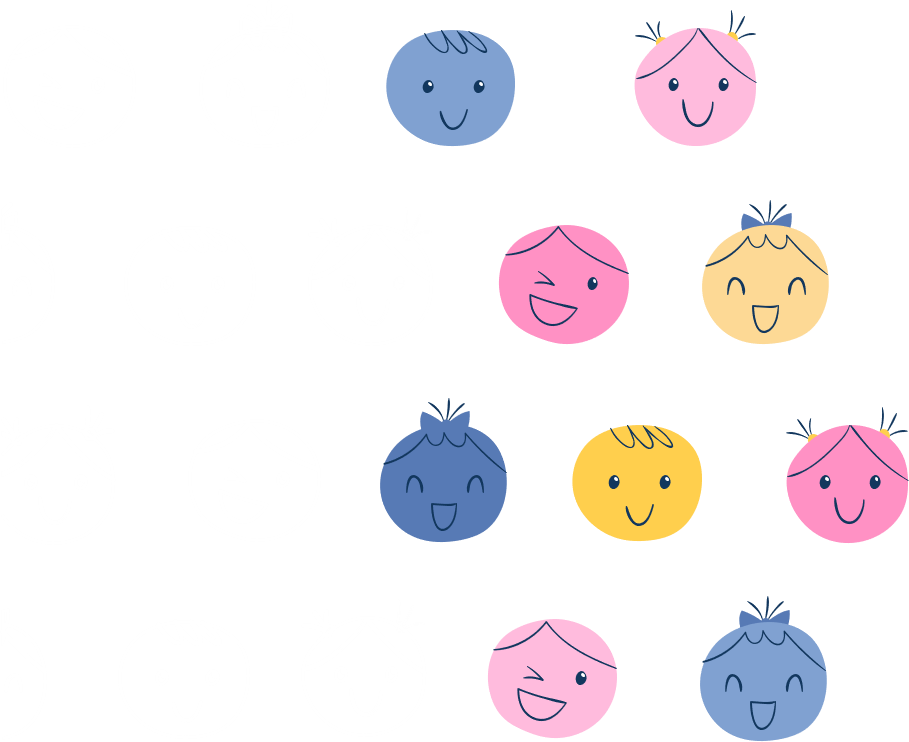 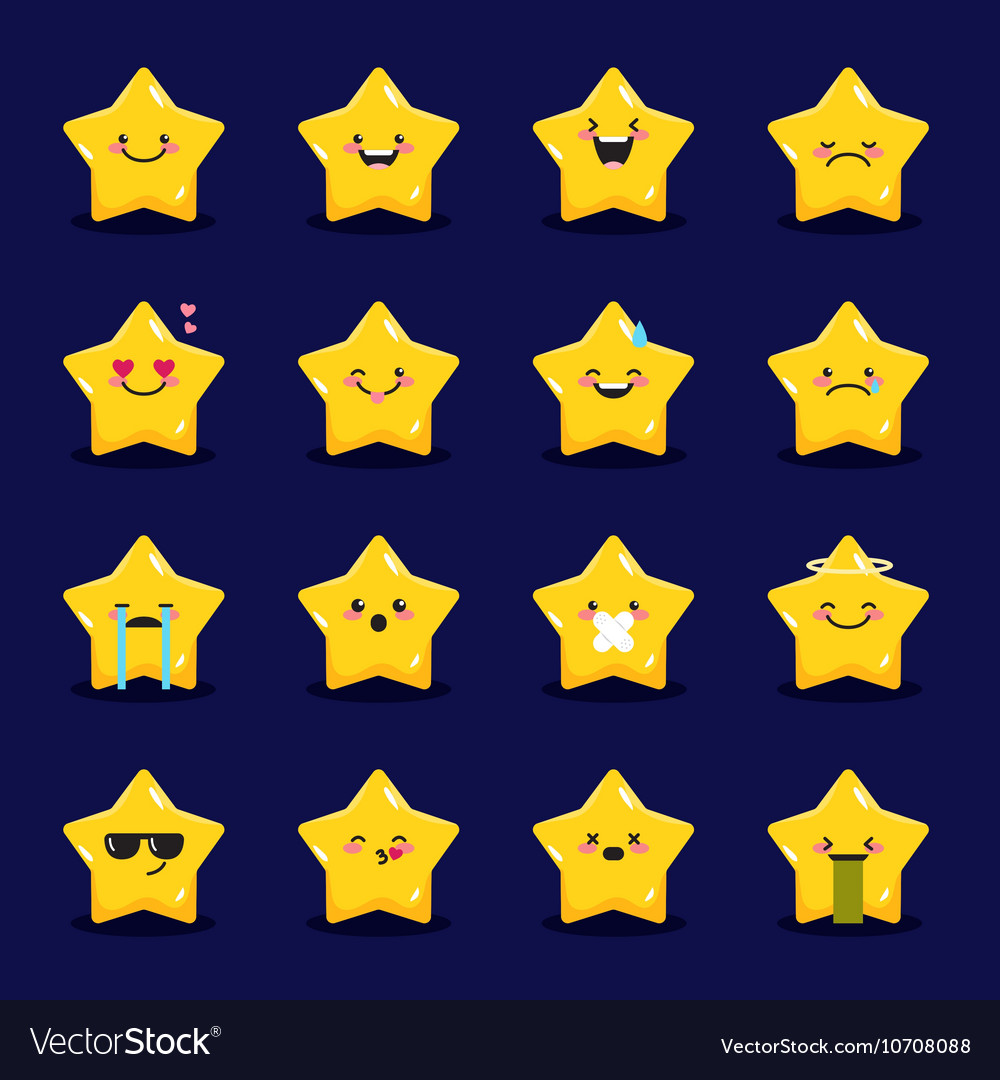 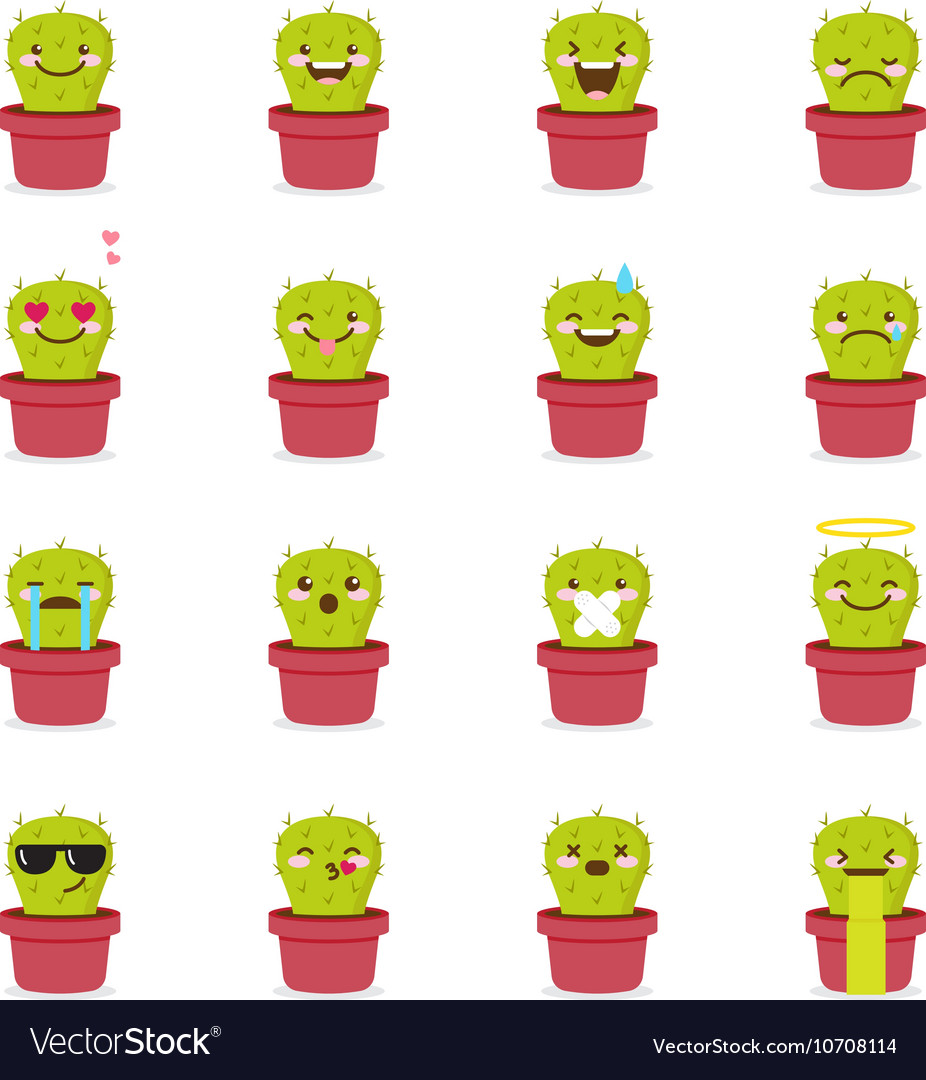 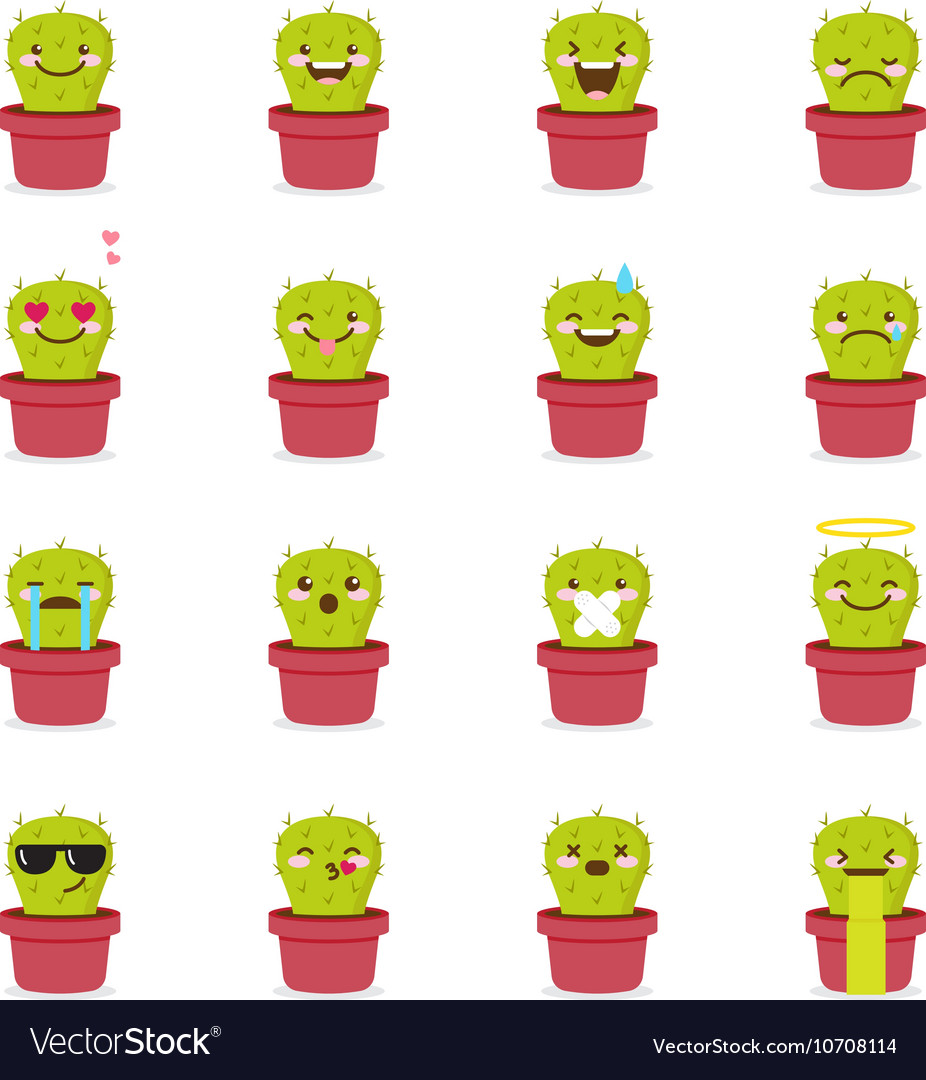 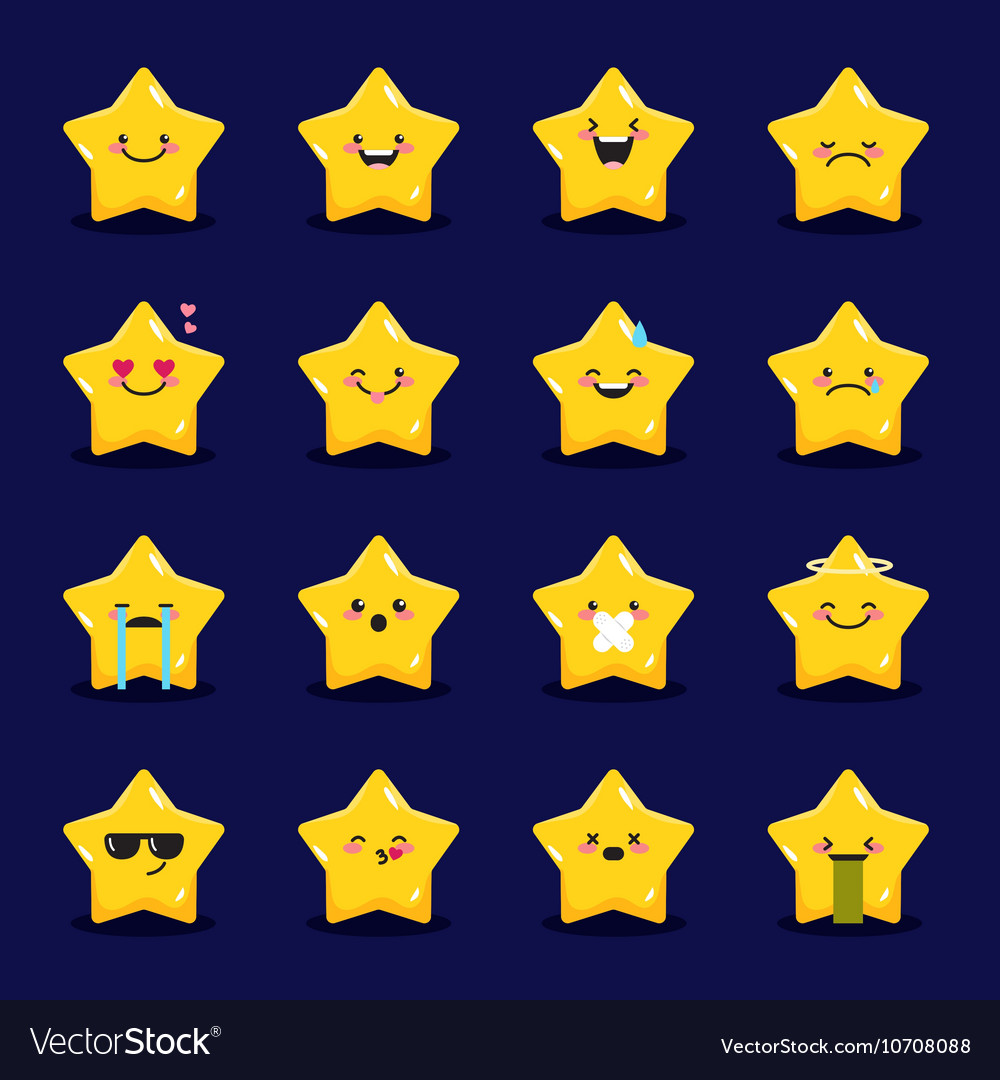 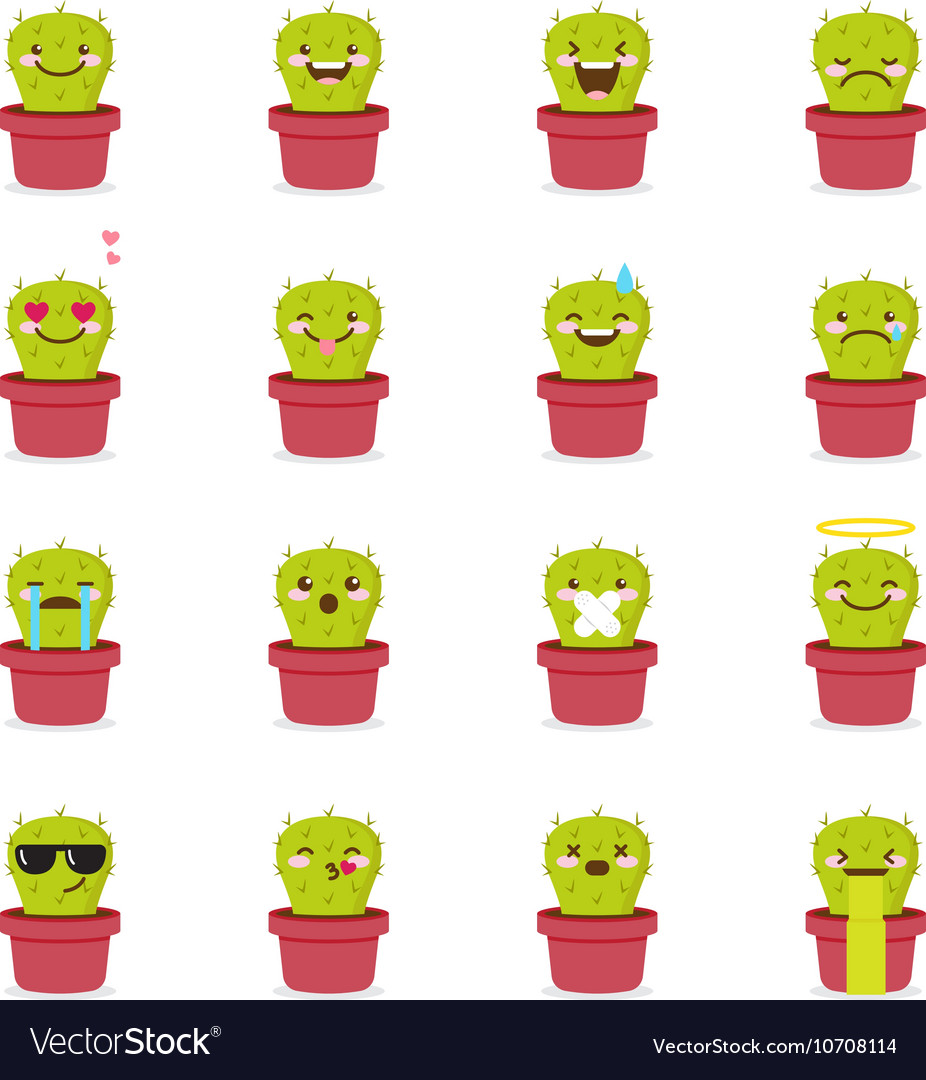 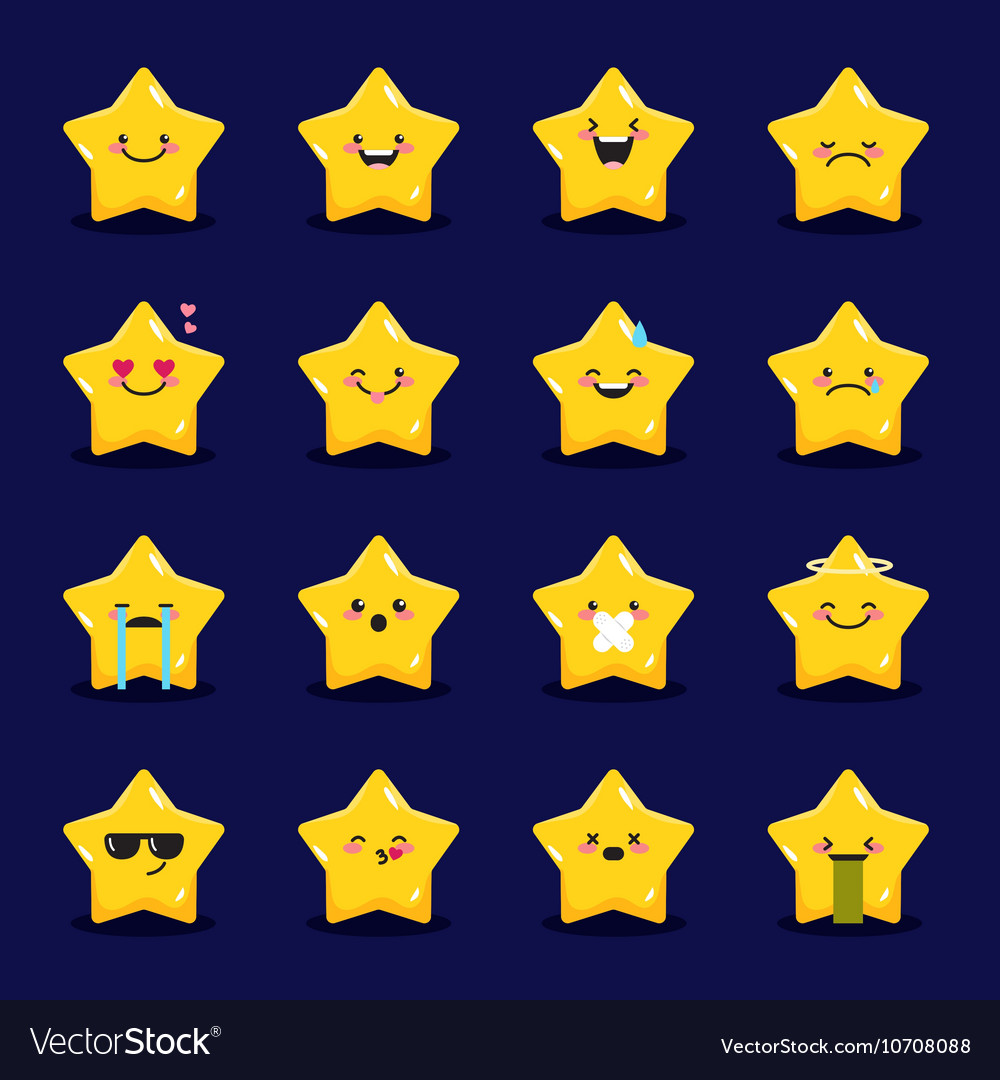 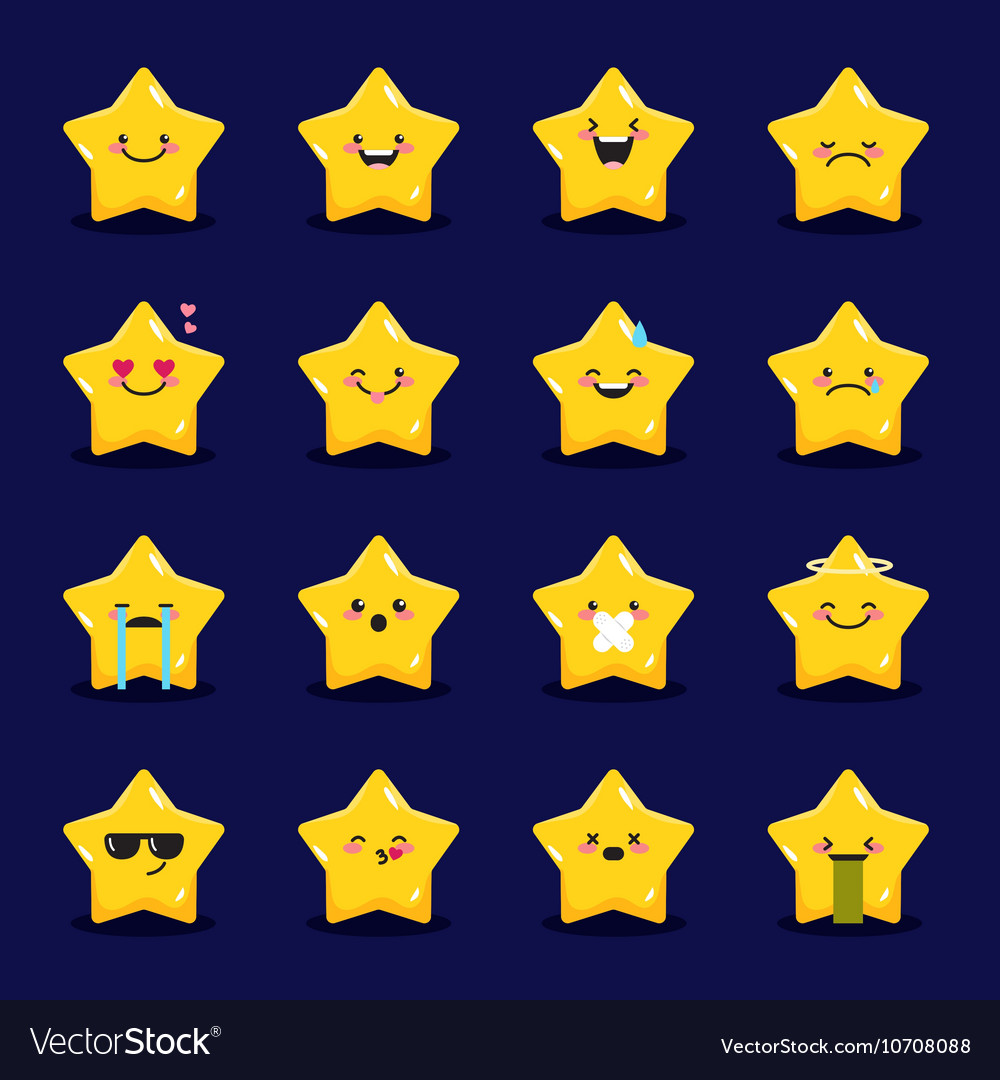 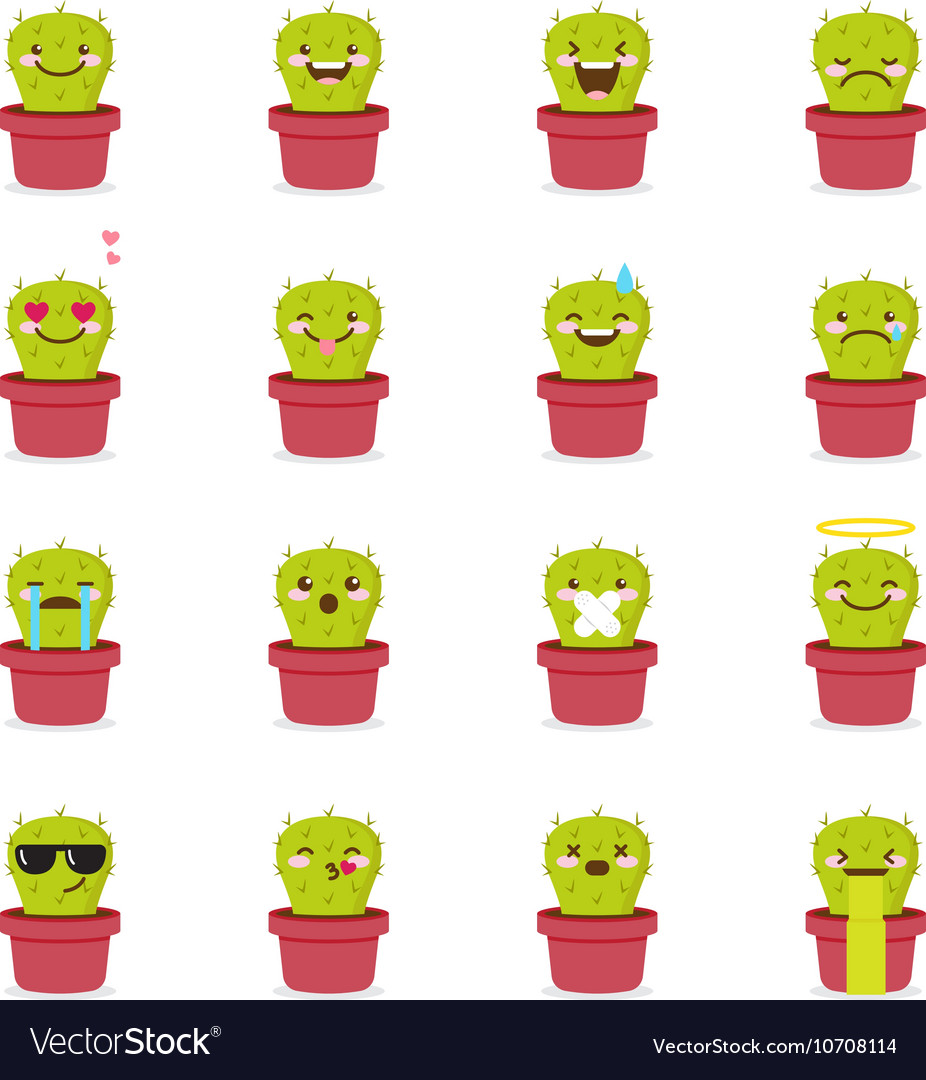 Click vào từng mặt cười ngẫu nhiên để kiểm tra kết quả
[Speaker Notes: Thầy cô đừng click theo thứ tự, HS sẽ nhớ máy móc ạ]
Thử tài trí nhớ
[Speaker Notes: Gv hỏi và khai thác kiến thức]
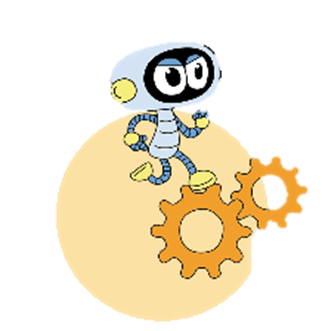 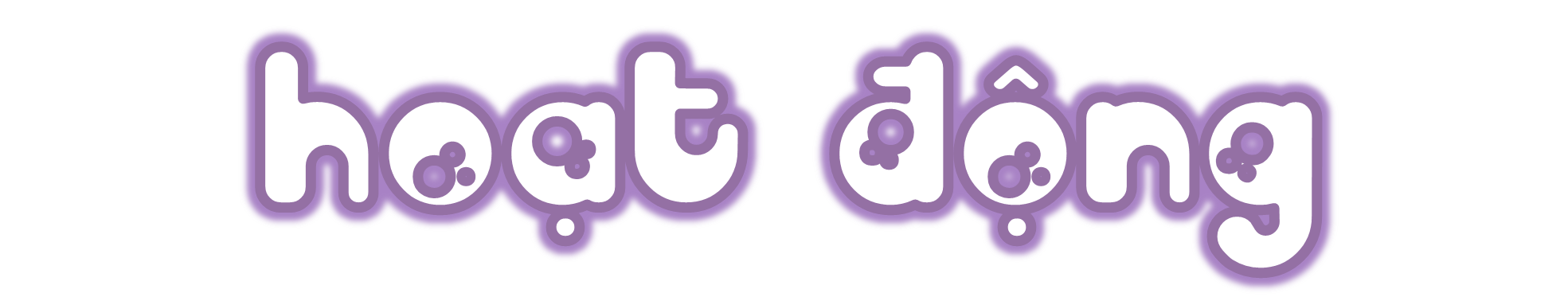 Hoạt động
[Speaker Notes: Tác giả bộ ppt Toán + Tiếng Việt các lớp 1, 2, 3: Phan Thị Linh – Đà Nẵng
Sđt lh: 0916.604.268
+ Zalo: 0916.604.268
+ Facebook cá nhân: https://www.facebook.com/nhilinh.phan/
+ Nhóm chia sẻ tài liệu: https://www.facebook.com/groups/443096903751589
Hãy liên hệ chính chủ sản phẩm để được hỗ trợ và đồng hành trong suốt năm học nhé!]
Số?
1
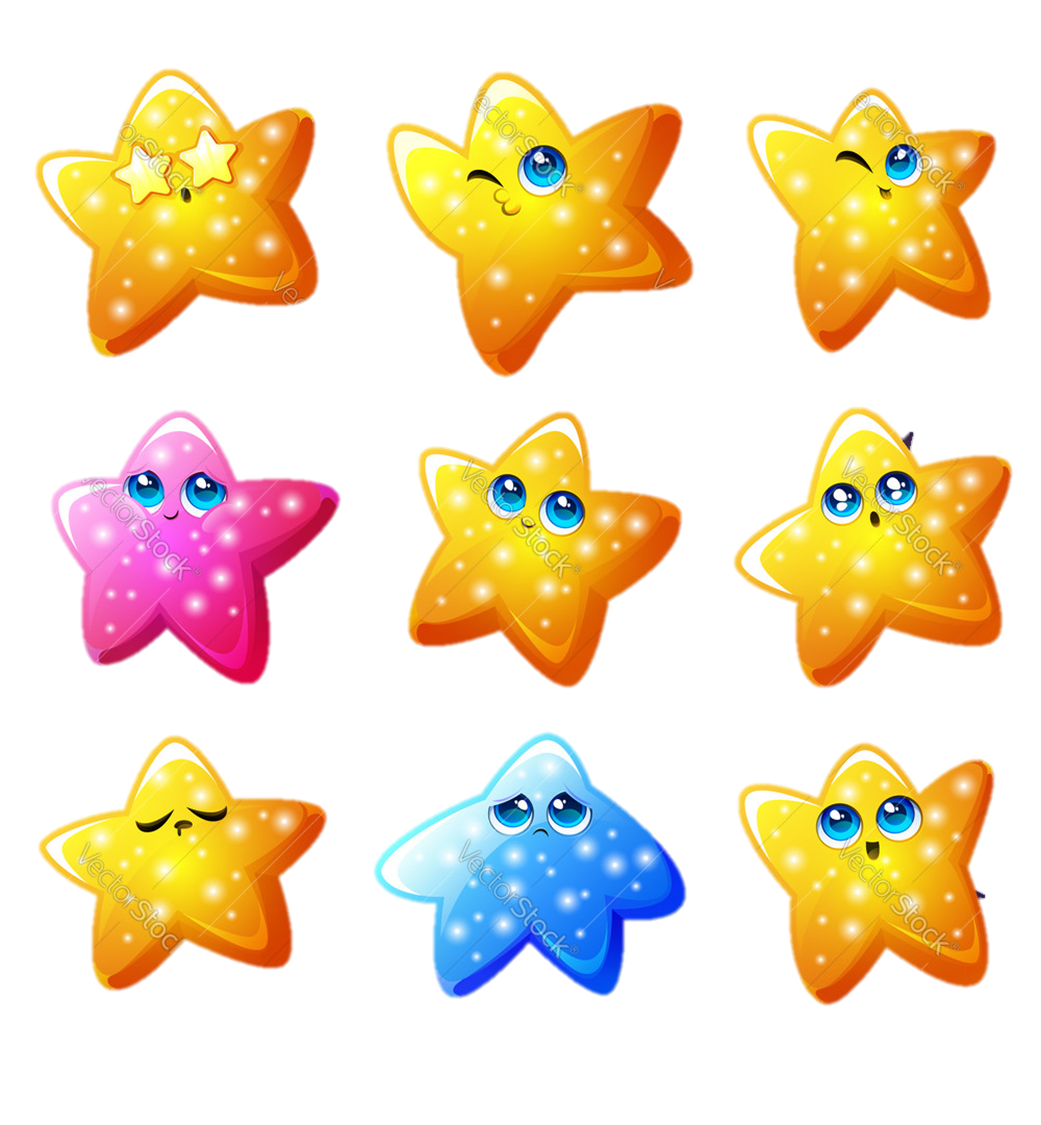 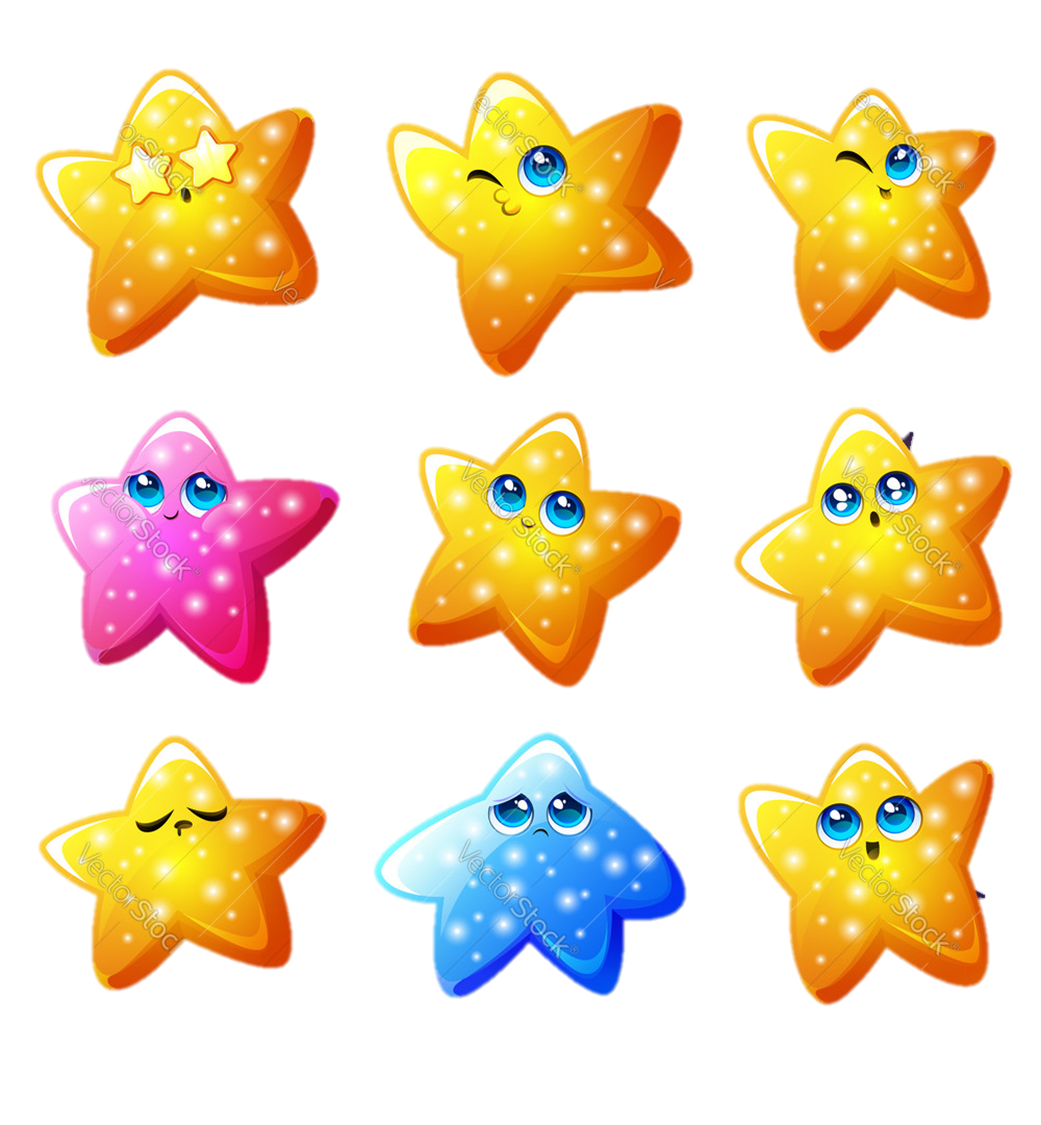 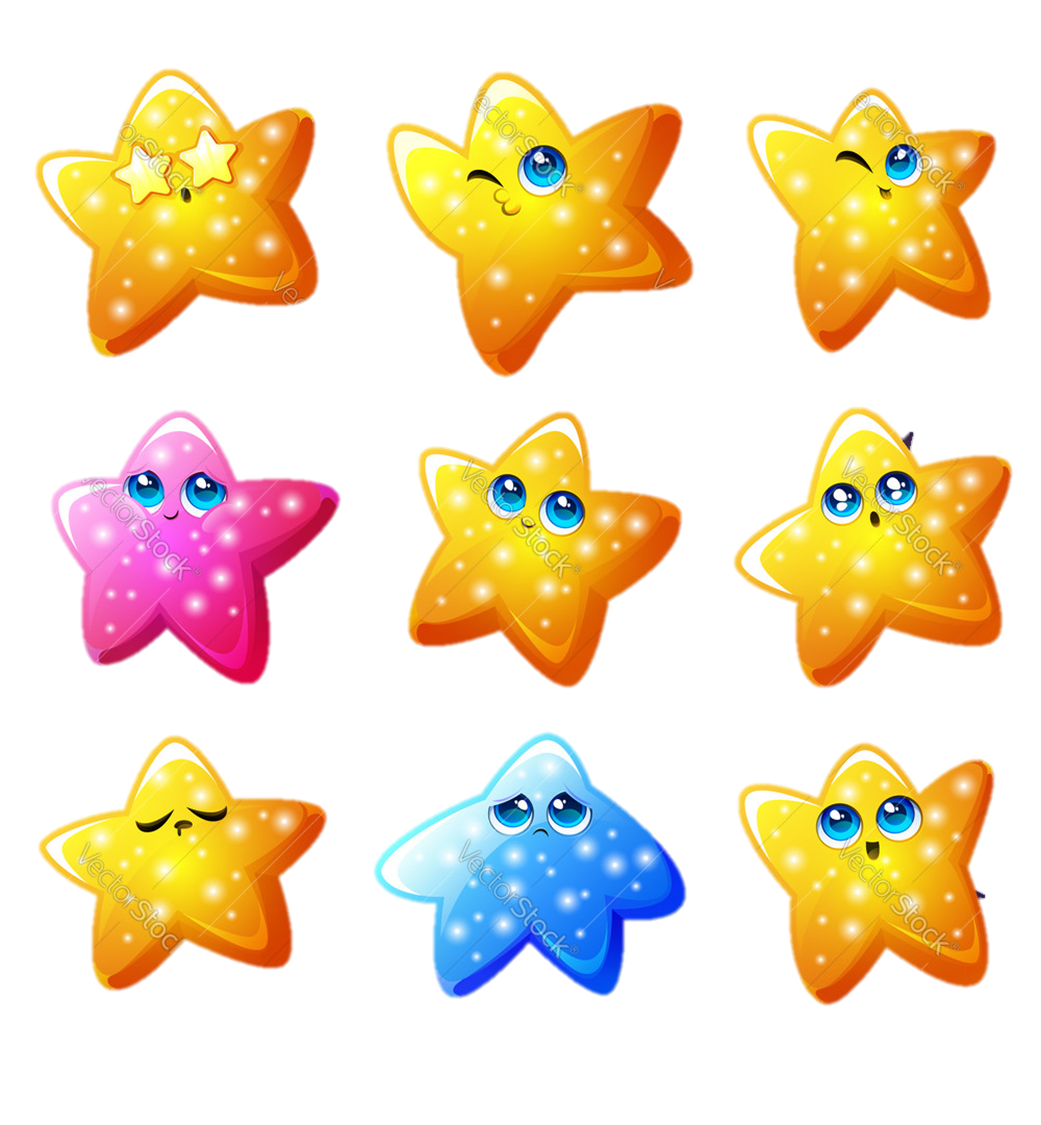 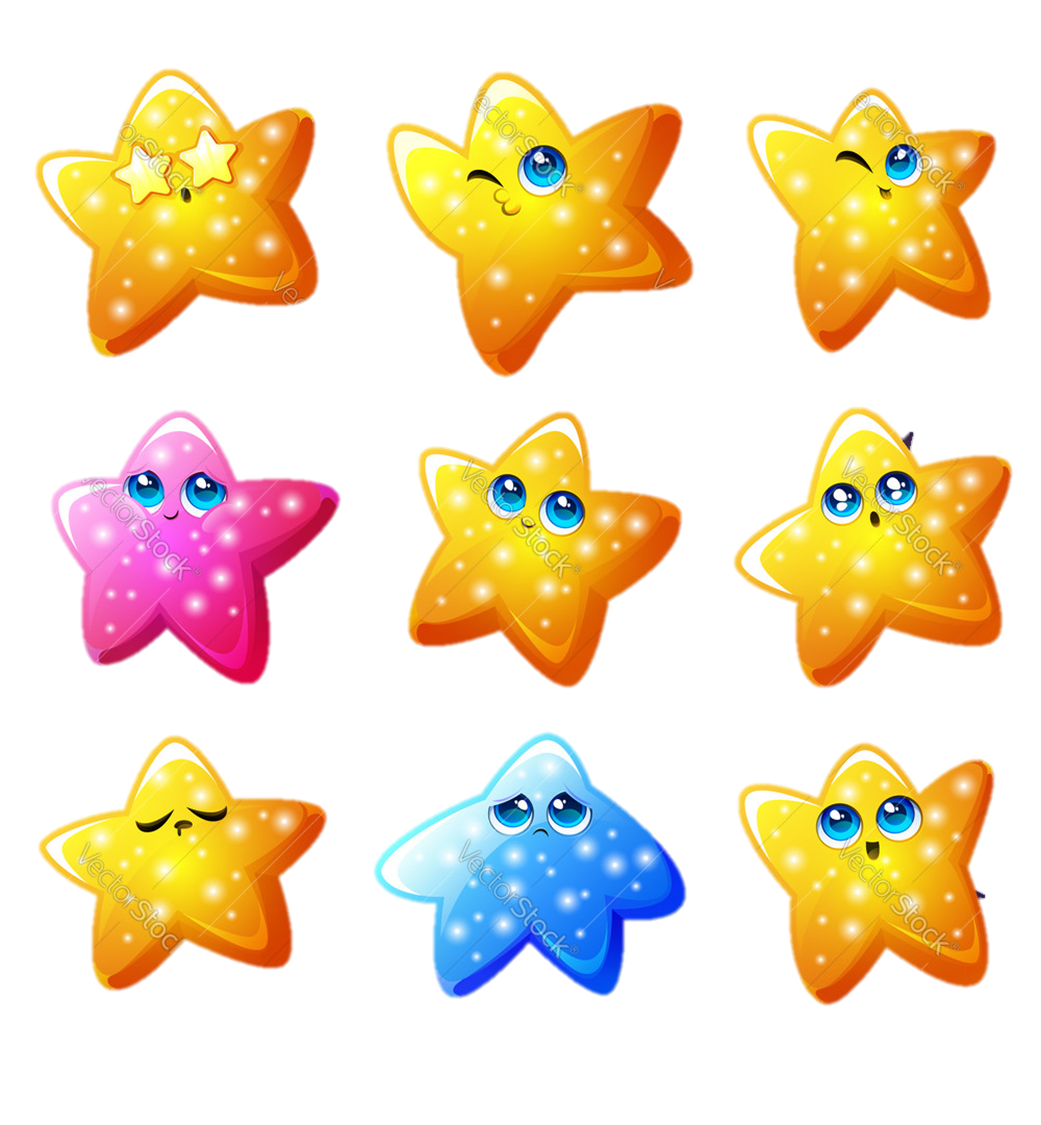 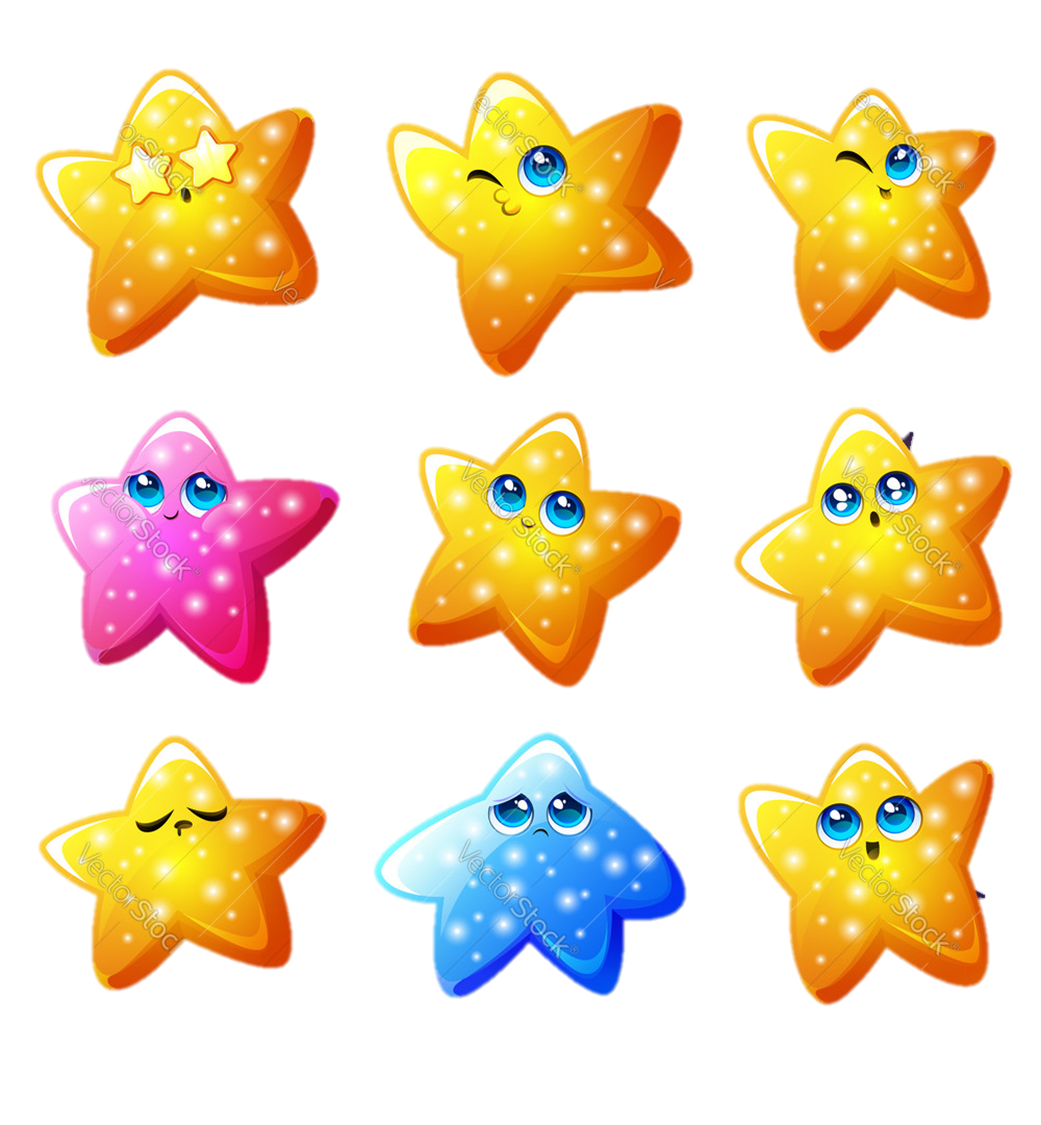 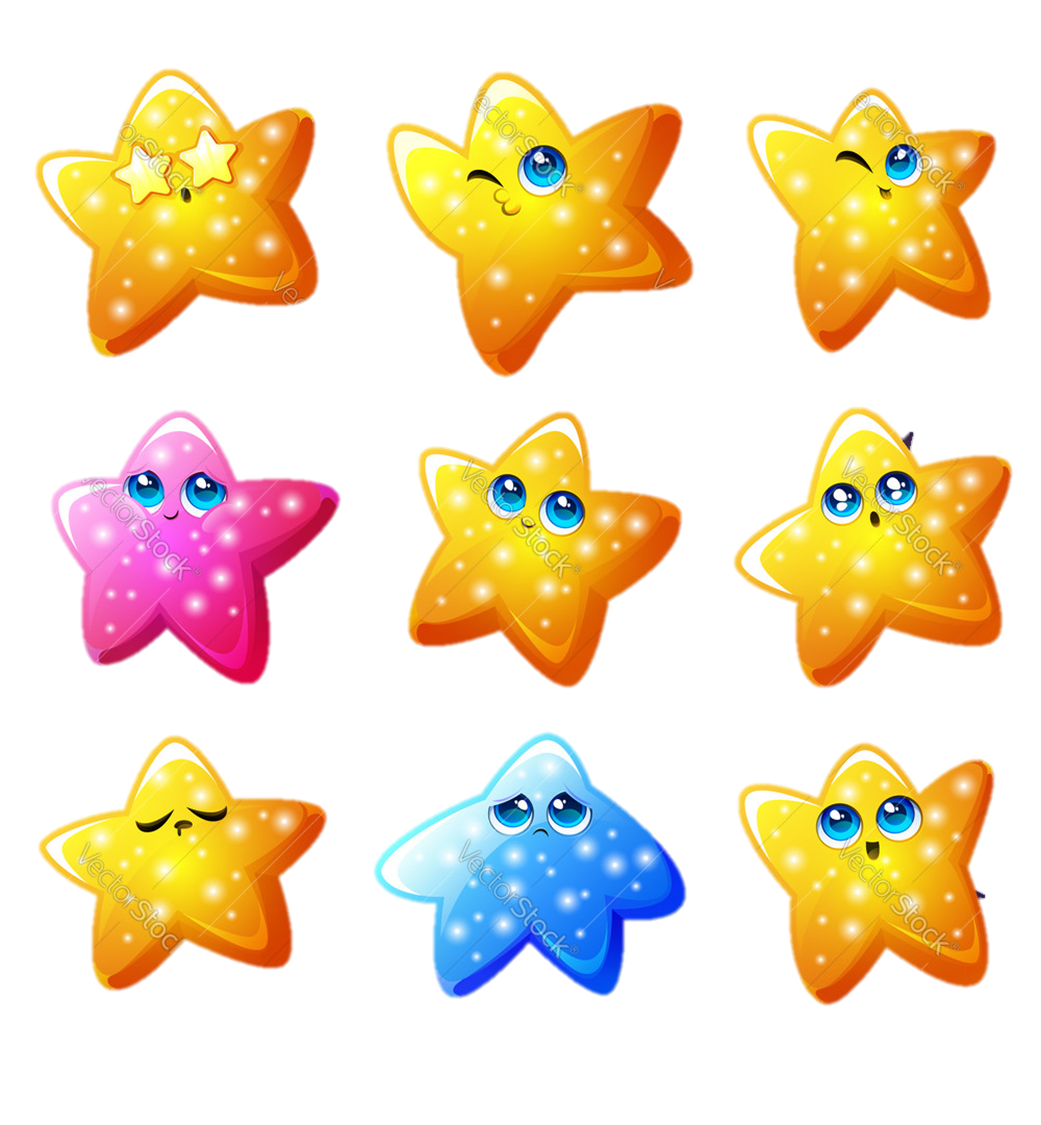 Click vào từng nhân vật hoạt hình để kiểm tra kết quả
[Speaker Notes: Vậy, số bị trừ là 40 (GV nên cho HS kết luận lại]
Toa nào ghi phép tính có kết quả lớn nhất?
A
B
C
D
2
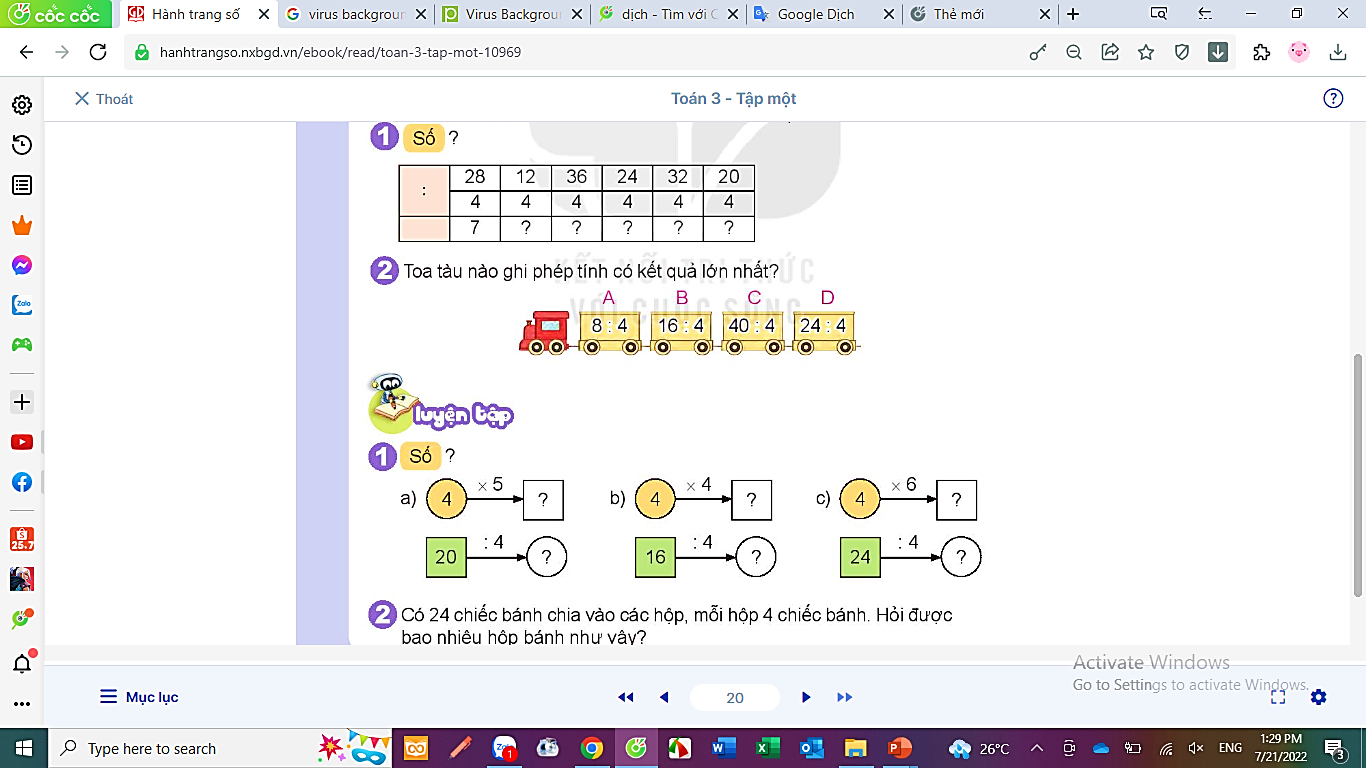 2
4
10
6
Trả lời: Toa tàu C ghi phép tính có kết quả lớn nhất.
Click vào số thứ tự khi HS chọn con ong bất kì.
[Speaker Notes: ĐỐI VỚI BÀI MẪU, NGƯỜI SOẠN K ĐỂ SẴN KẾT QUẢ. GV NÊN CHO 1 HS LÀM BÀI MẪU RỒI HD HS CẢ LỚP CÁCH LÀM Ạ]
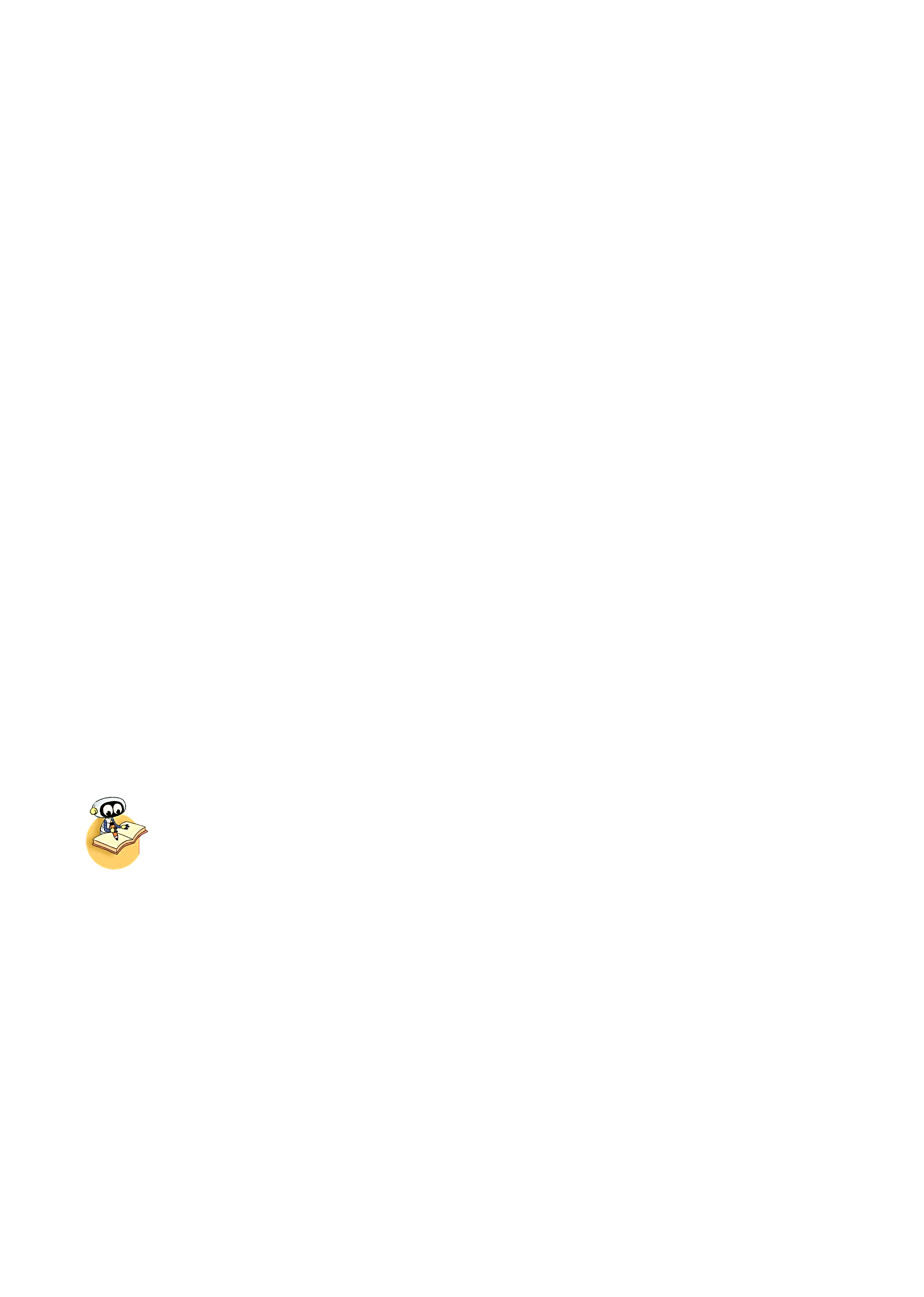 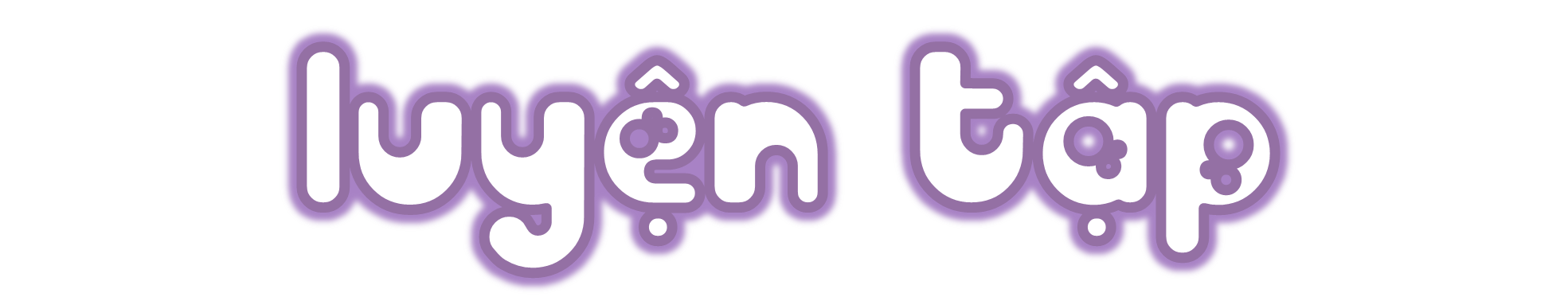 [Speaker Notes: Tác giả bộ ppt Toán + Tiếng Việt các lớp 1, 2, 3: Phan Thị Linh – Đà Nẵng
Sđt lh: 0916.604.268
+ Zalo: 0916.604.268
+ Facebook cá nhân: https://www.facebook.com/nhilinh.phan/
+ Nhóm chia sẻ tài liệu: https://www.facebook.com/groups/443096903751589
Hãy liên hệ chính chủ sản phẩm để được hỗ trợ và đồng hành trong suốt năm học nhé!]
Số?
x 5
x 4
x 6
20
16
24
4
4
4
?
b)
a)
?
1
: 4
: 4
: 4
20
16
24
5
4
6
?
?
?
c)
?
Có 24 chiếc bánh chia vào các hộp, mỗi hộp 4 chiếc bánh. Hỏi được bao nhiêu hộp bánh như vậy?
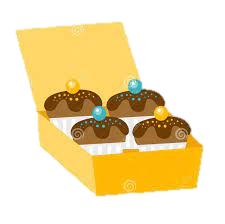 Tóm tắt
2
4 chiếc bánh: 1 hộp
24 chiếc bánh: … hộp?
[Speaker Notes: GV cần cho HS thấy được số cần tìm ở đây là thành phần nào trong phép trừ để HS áp dụng lí thuyết hợp lí
Tác giả bộ ppt Toán + Tiếng Việt các lớp 1, 2, 3: Phan Thị Linh – Đà Nẵng
Sđt lh: 0916.604.268
+ Zalo: 0916.604.268
+ Facebook cá nhân: https://www.facebook.com/nhilinh.phan/
+ Nhóm chia sẻ tài liệu: https://www.facebook.com/groups/443096903751589
Hãy liên hệ chính chủ sản phẩm để được hỗ trợ và đồng hành trong suốt năm học nhé!]
Thứ … wgàǀ … κánƑ … wăm 2022
TǨn:
Bảng ηân 4, bảng εia 4 (tiết 2)
Bài giải
2.
Chia đưϑ số hŅ báζ ηư vậy là:
24 : 4 = 6 (hŅ)
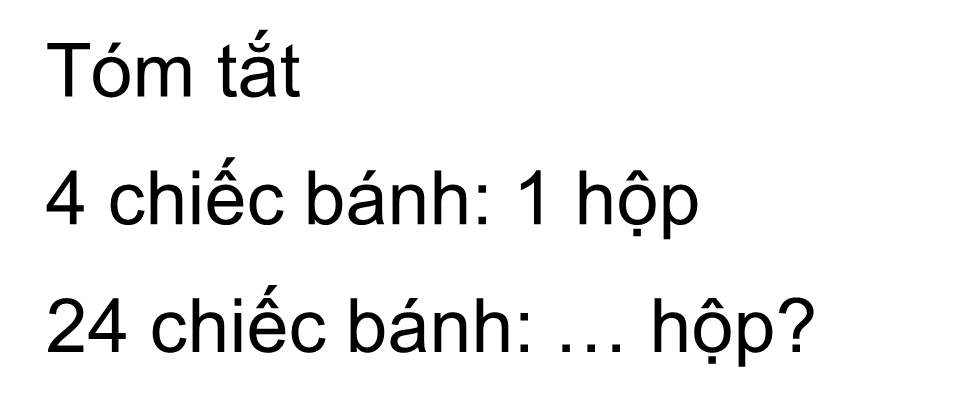 Đáp số: 6 hŅ.
[Speaker Notes: Thầy cô thay thứ ngày vào sao cho phù hợp nhé!]
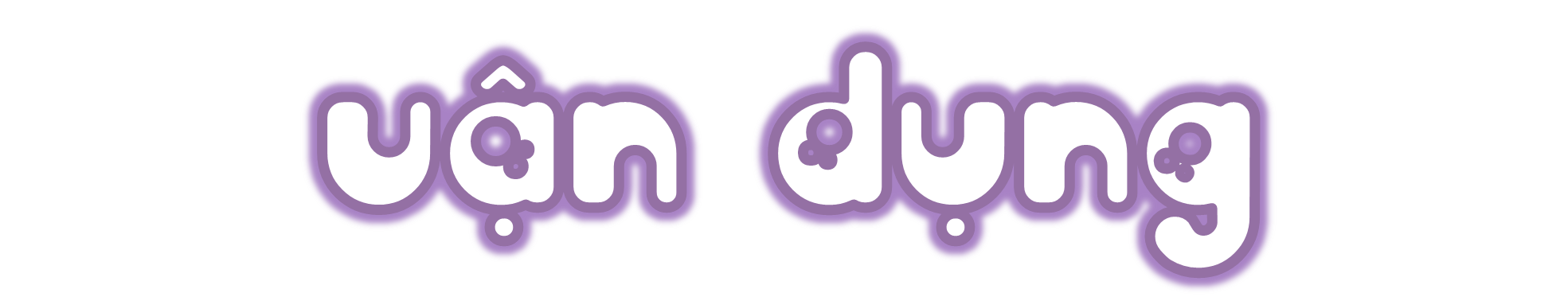 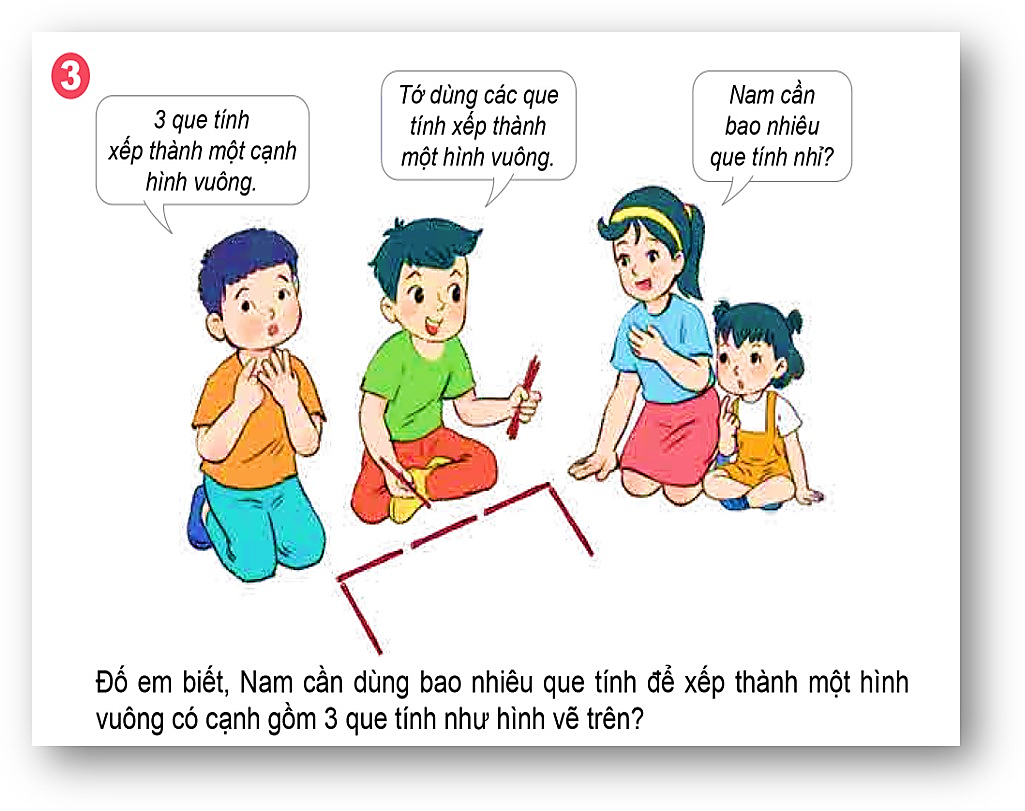 [Speaker Notes: Tác giả bộ ppt Toán + Tiếng Việt các lớp 1, 2, 3: Phan Thị Linh – Đà Nẵng
Sđt lh: 0916.604.268
+ Zalo: 0916.604.268
+ Facebook cá nhân: https://www.facebook.com/nhilinh.phan/
+ Nhóm chia sẻ tài liệu: https://www.facebook.com/groups/443096903751589
Hãy liên hệ chính chủ sản phẩm để được hỗ trợ và đồng hành trong suốt năm học nhé!]
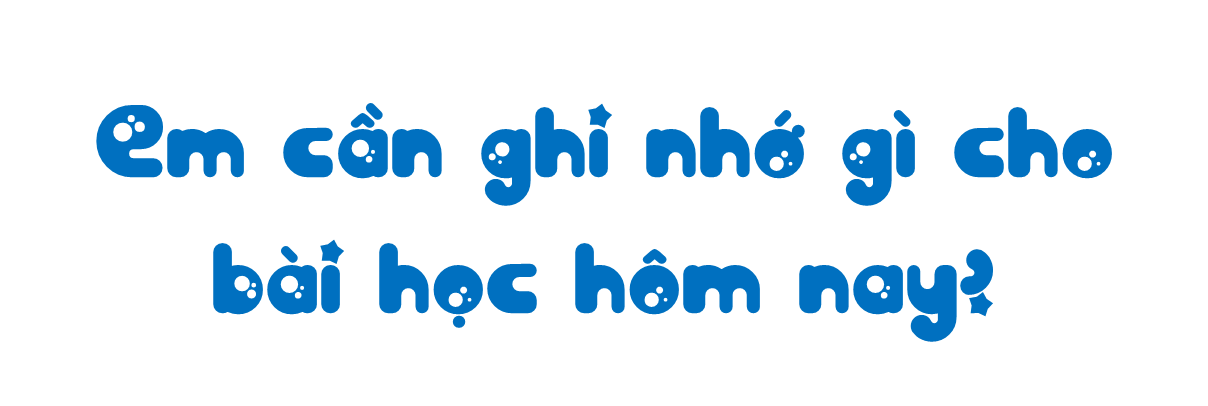 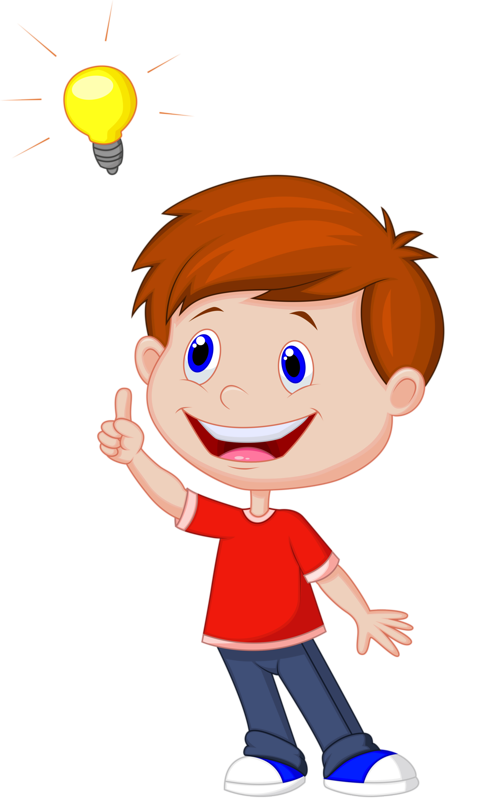 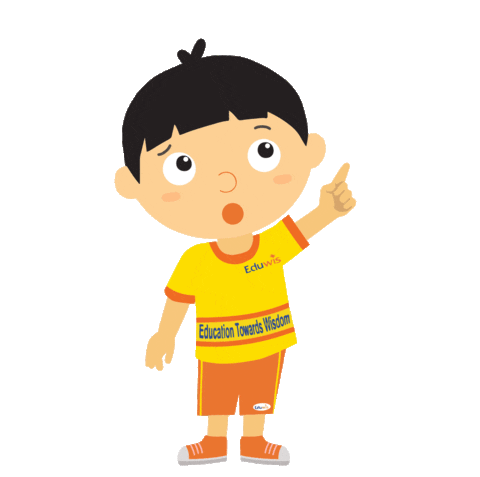 [Speaker Notes: GV cùng HS chốt lại kiến thức bài học. Có thể mời HS chốt trước rồi GV chốt sau ạ]
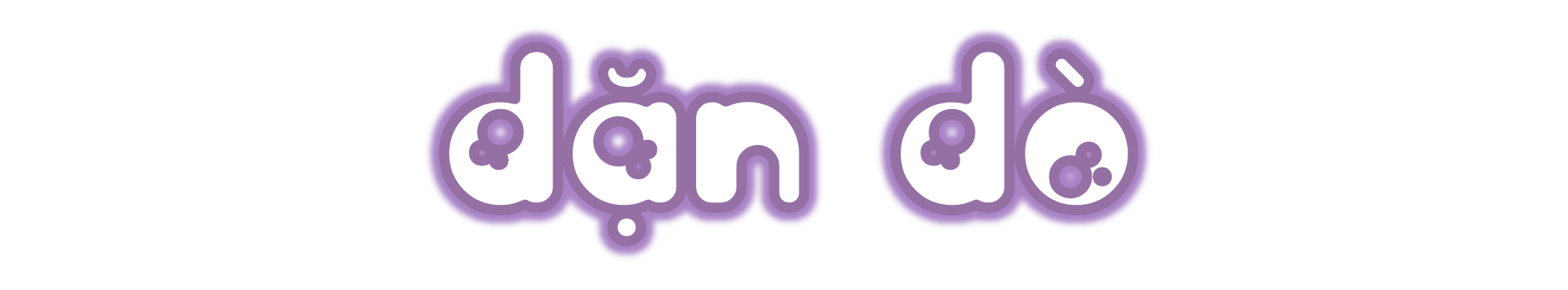 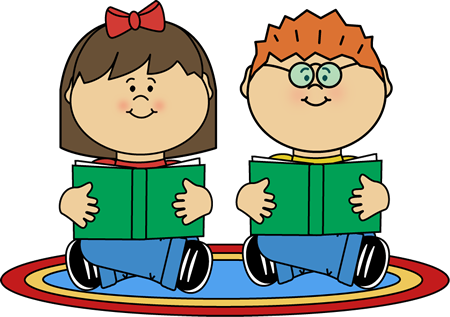 Dặn dò
[Speaker Notes: Tác giả bộ ppt Toán + Tiếng Việt các lớp 1, 2, 3: Phan Thị Linh – Đà Nẵng
Sđt lh: 0916.604.268
+ Zalo: 0916.604.268
+ Facebook cá nhân: https://www.facebook.com/nhilinh.phan/
+ Nhóm chia sẻ tài liệu: https://www.facebook.com/groups/443096903751589
Hãy liên hệ chính chủ sản phẩm để được hỗ trợ và đồng hành trong suốt năm học nhé!]